Drosophila melanogaster – octomilka obecná
  (banánová muška, vinná muška)
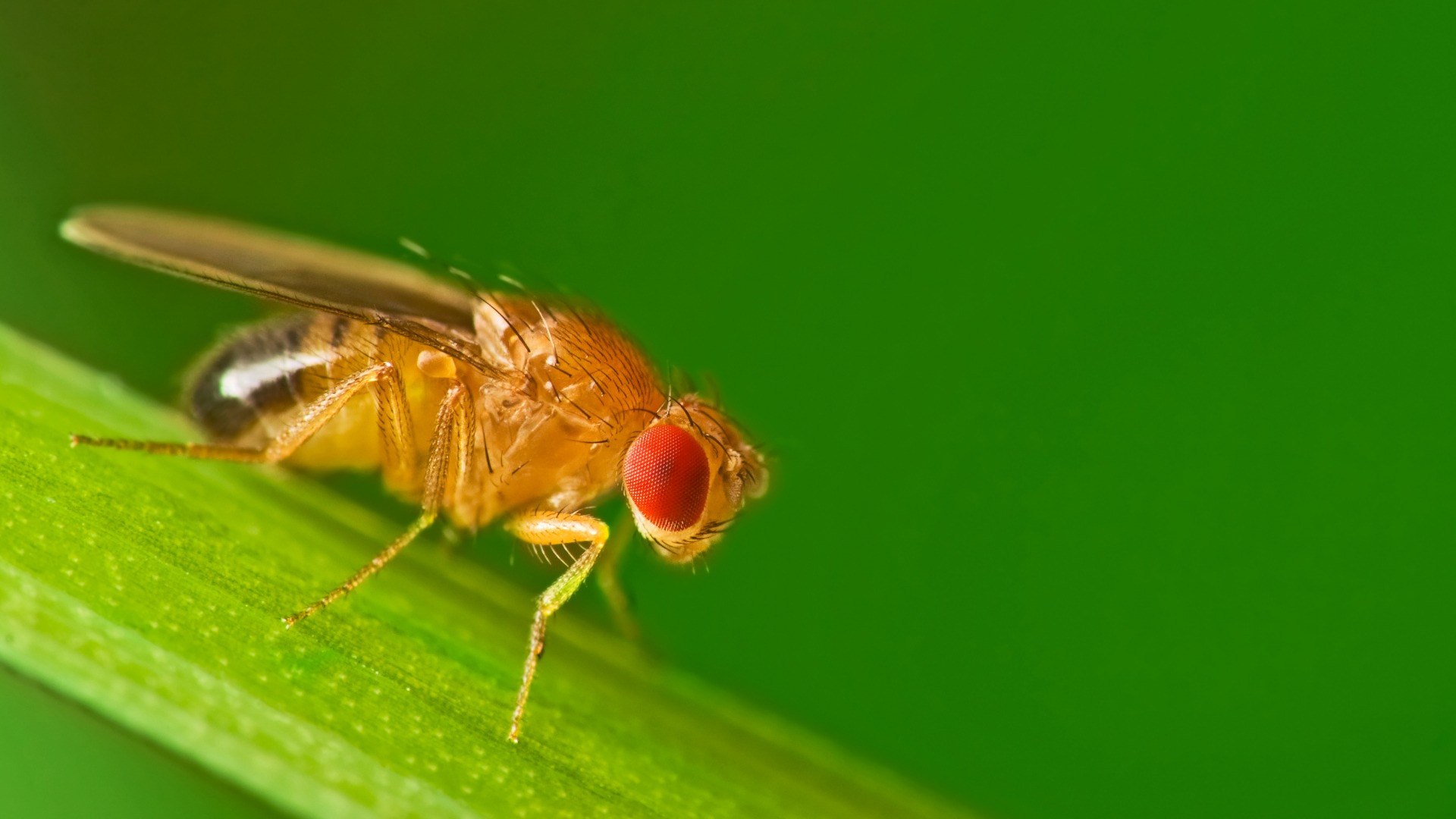 Drosophila melanogaster – octomilka obecná
  (banánová muška, vinná muška)
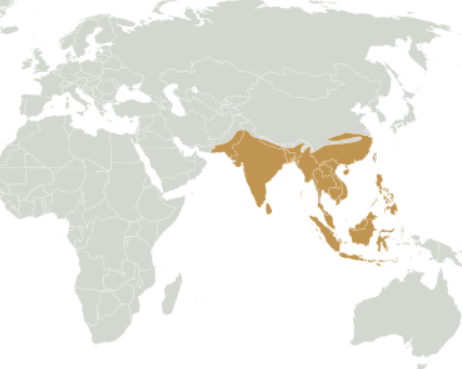 pochází z Indo-malajské oblasti, nyní po celém světě
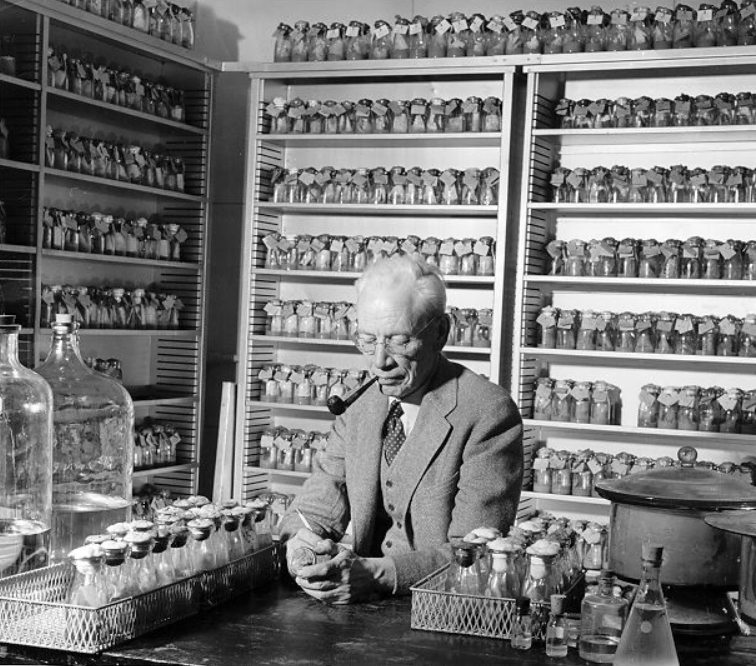 poprvé použita ke genetickým studiím v roce 1909 v  
  laboratoři T.H.Morgana na Universitě v Kolumbii v USA
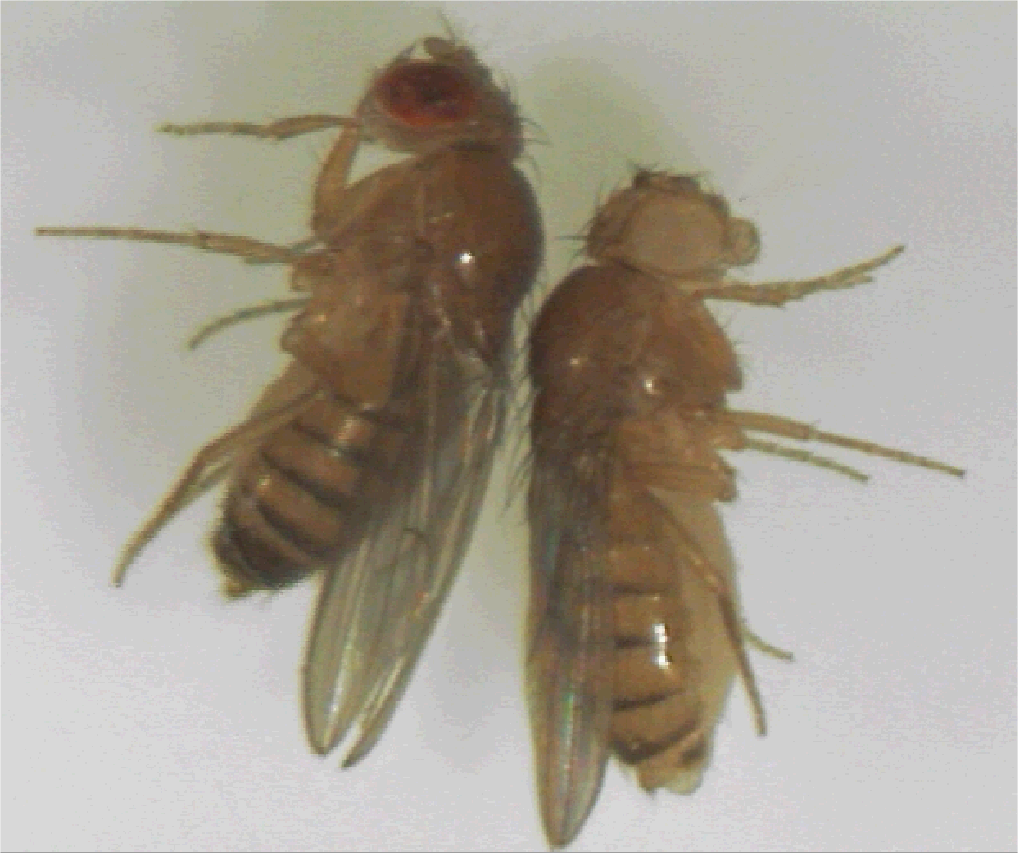 1910 popsán první mutant s bílýma očima 
     = mutace white, gen lokalizován na chromozom X
Výhody D. melanogaster jako genetického modelu
1) jednoduché podmínky kultivace

          - v kultivačních nádobkách na živném médiu
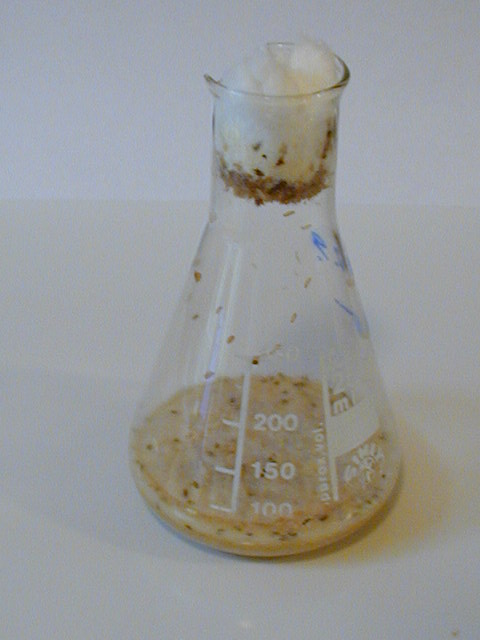 Výhody D. melanogaster jako genetického modelu
1) jednoduché podmínky kultivace

          - v kultivačních nádobkách na živném médiu
          - v termostatu při teplotě 25 °C (t >31 °C = sterilní samečci
                                                             t <15 °C = redukce plodnosti samiček)
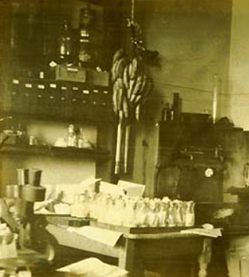 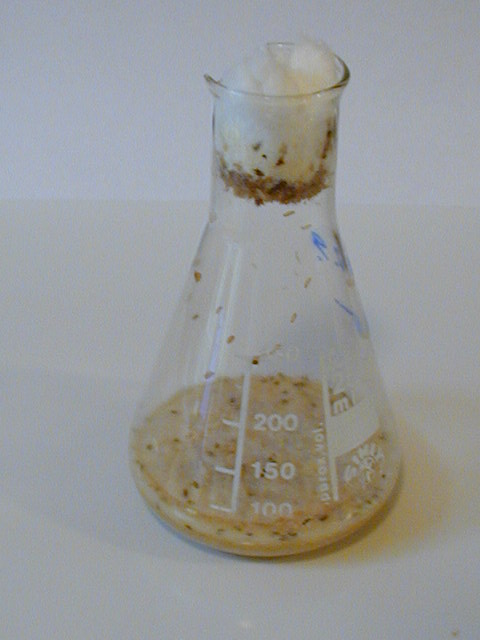 Živné médium:
 kukuřičný šrot, kvasnice, cukr, agar, desinfekční roztok

 po rozvaření se nalévá do vysterilizovaných nádob

 následující den je možné po vložení filtračního papíru 
   umístit mouchy
Výhody D. melanogaster jako genetického modelu
2) krátká generační doba
          - délka asi 10 dnů
          - potomstvo ke zhodnocení asi po 14 dnech od založení pokusu
          - lze získat 25 generací za rok
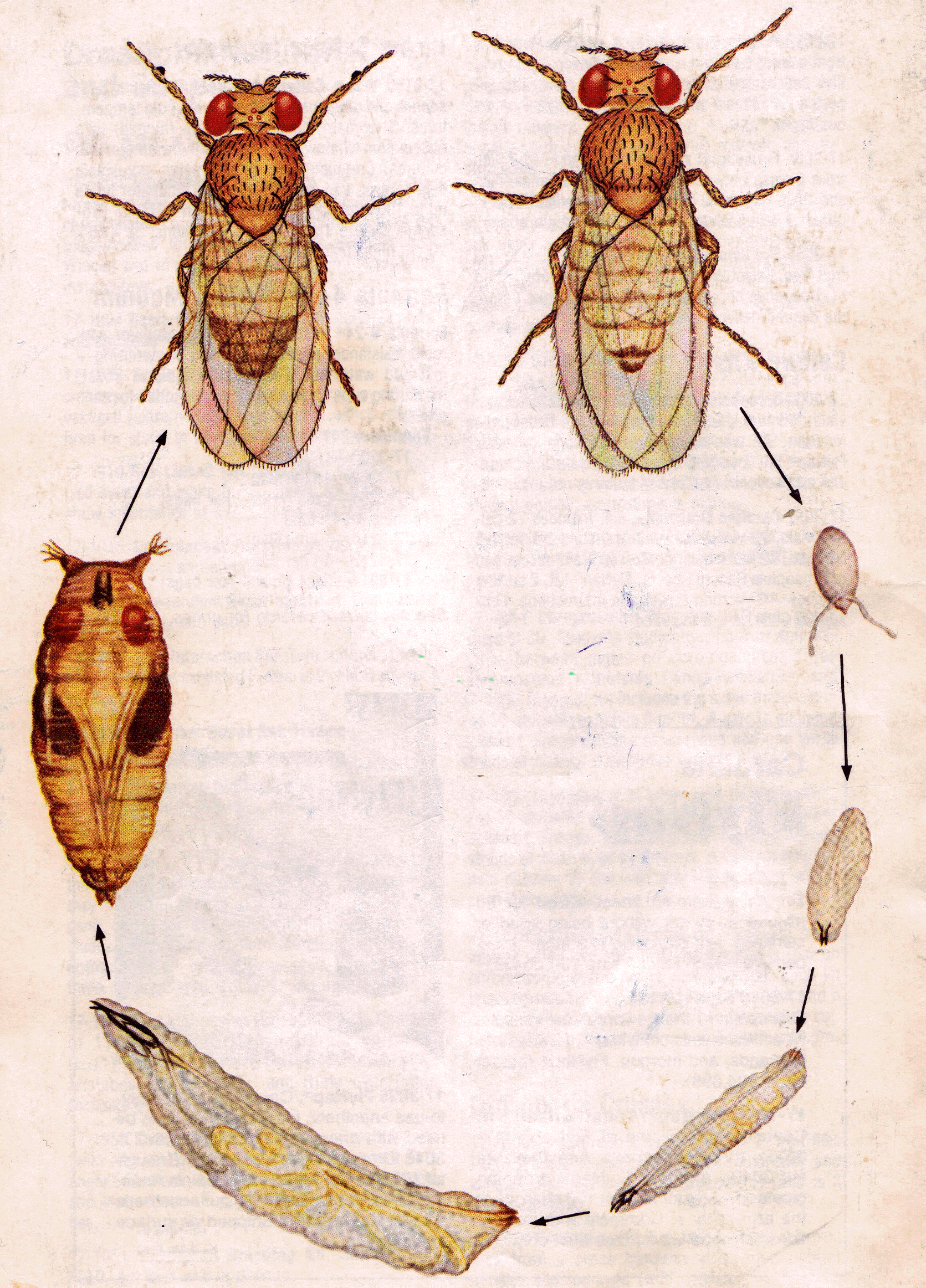 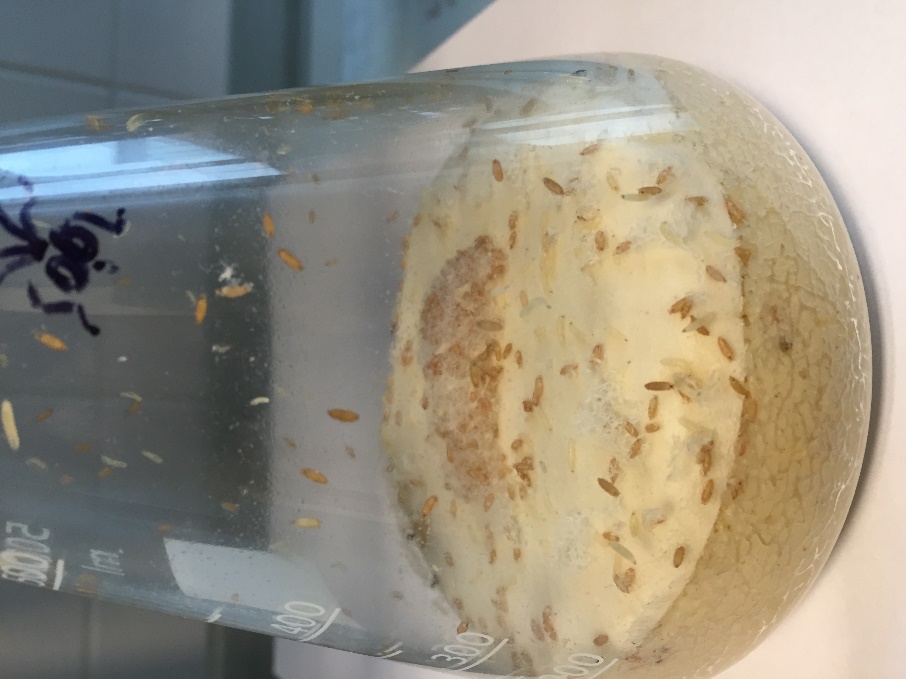 4 dny
imágo
vajíčko
1 den
kukla
larva
1.instar
3 dny
larva
3.instar
1 den
larva
2.instar
1 den
Výhody D. melanogaster jako genetického modelu
2) krátká generační doba
          - délka asi 10 dnů
          - potomstvo ke zhodnocení asi po 14 dnech od založení pokusu
          - lze získat 25 generací za rok
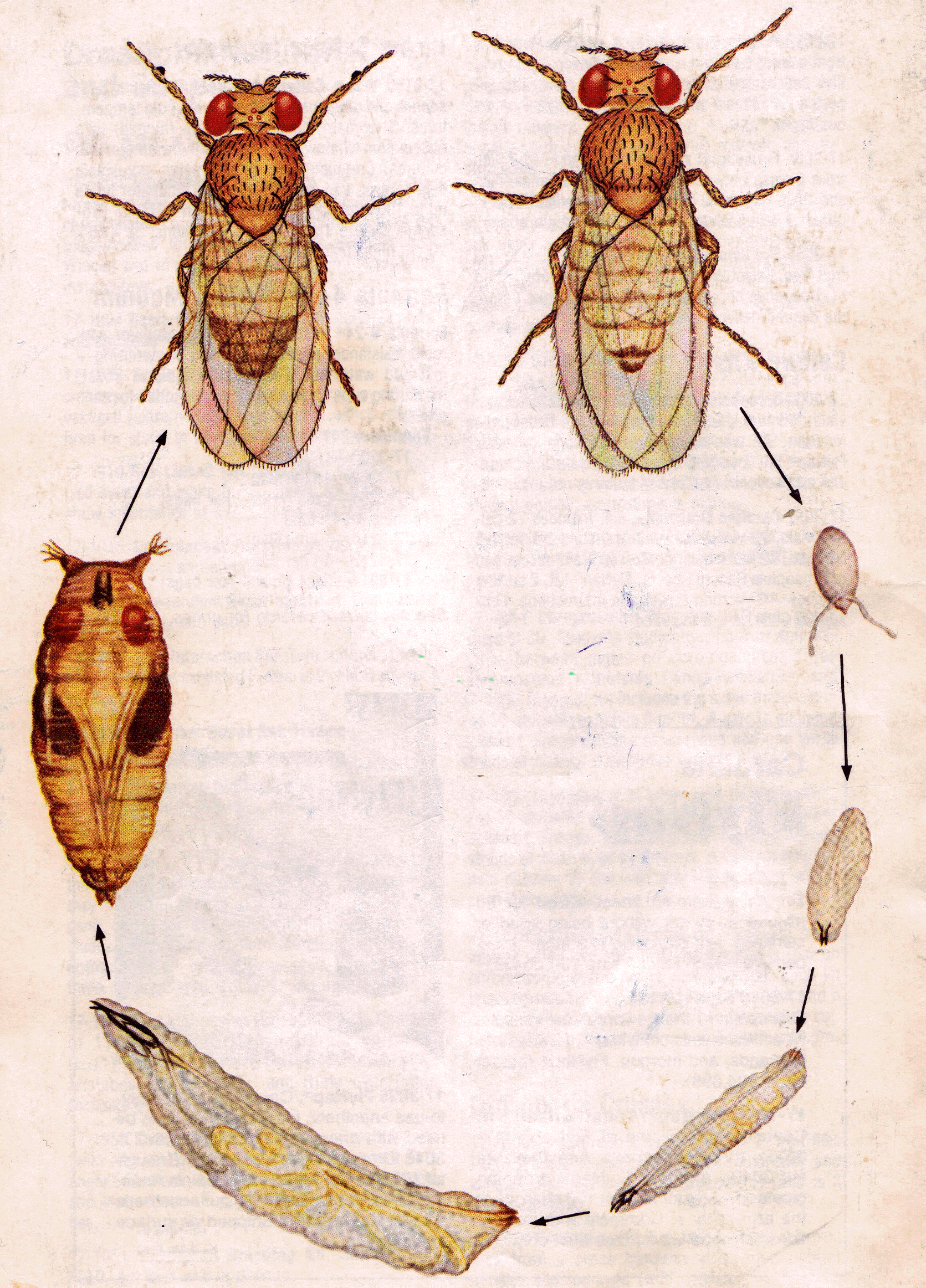 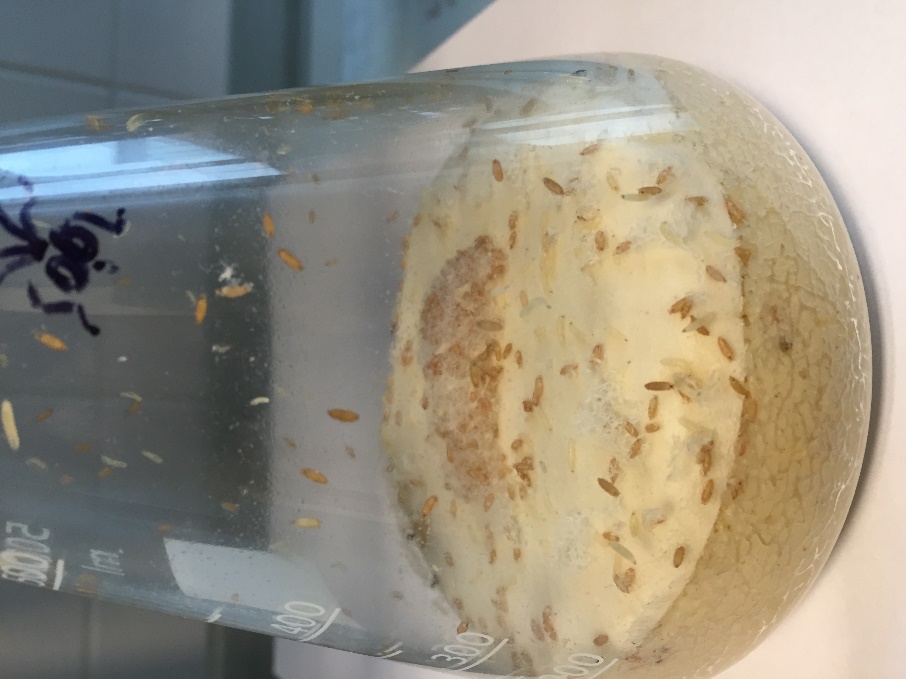 4 dny
imágo
vajíčko
1 den
kukla
larva
1.instar
3 dny
larva
3.instar
1 den
larva
2.instar
1 den
Výhody D. melanogaster jako genetického modelu
3) velký počet potomků 
          - závisí na podmínkách a genotypu
          - samička naklade v průměru 200 – 300 vajíček
4) malý genom – 180 Mb, ~13 601 genů (r. 2000)
5) malý počet chromozomů – n = 4, 
                                               1.pár = gonozomy, 2.-4. pár = autozomy
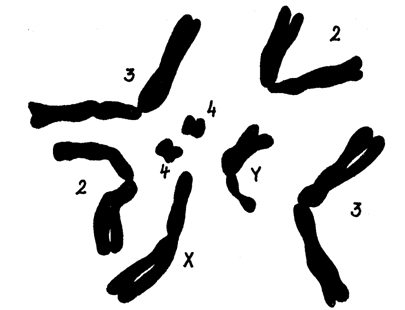 Výhody D. melanogaster jako genetického modelu
6) snadná manipulace
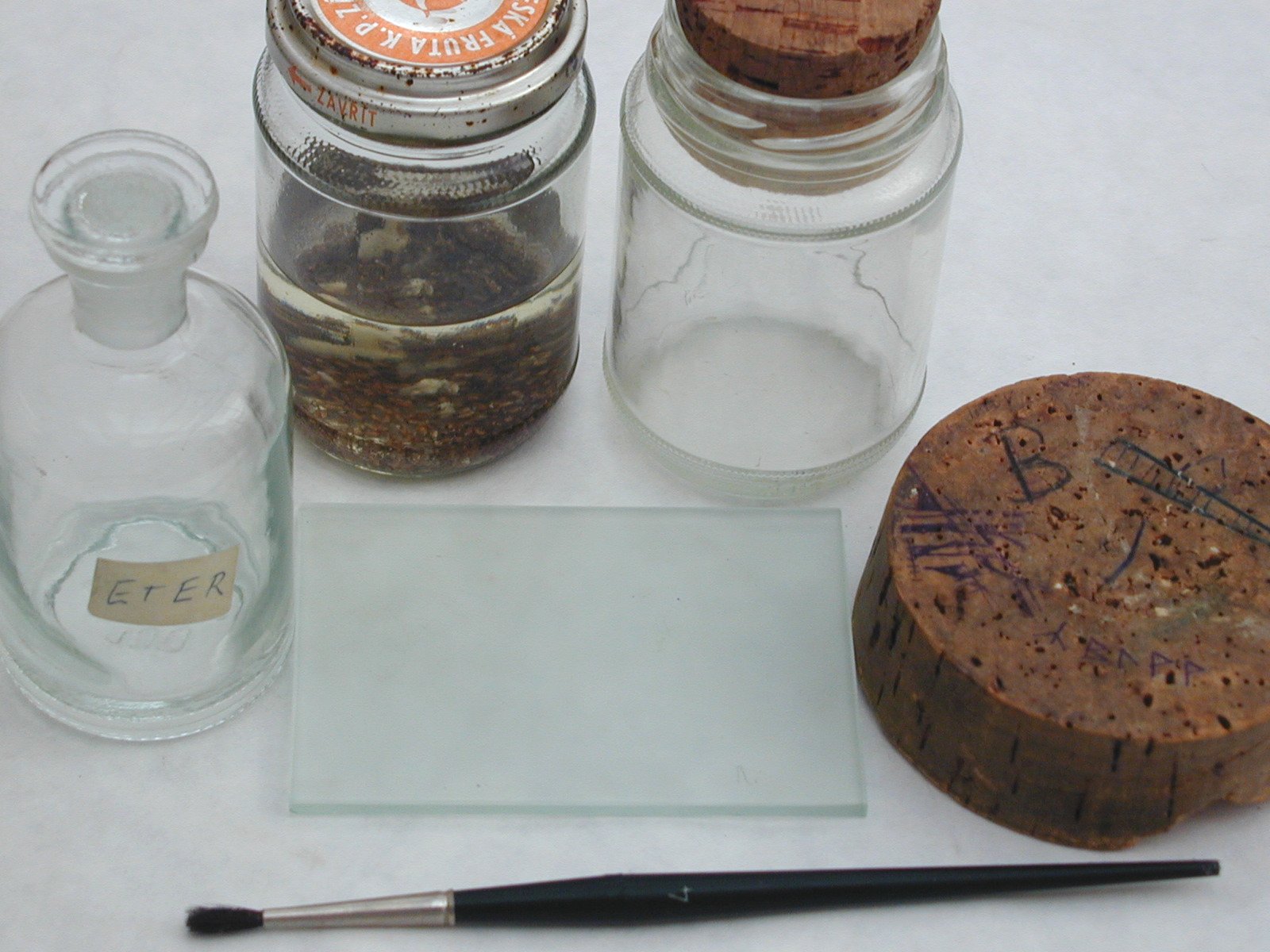 Výhody D. melanogaster jako genetického modelu
7) rozsáhlá kolekce mutantů
Poznávačka mutantů
w - white – bíle zbarvené oči
Curly, Lobe – ohnutá křídla, zmenšené oko
vg - vestigial – zakrnělá křídla
y - yellow – žlutě zbarvené tělo
e - ebony – černě zbarvené tělo
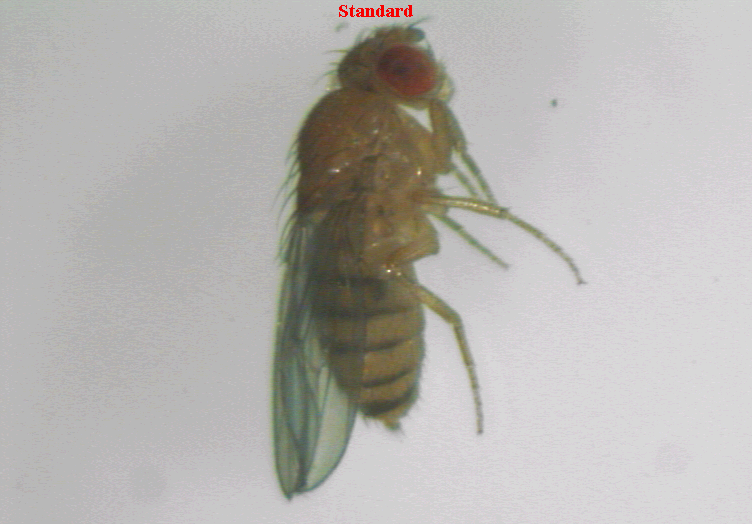 w - white – bíle zbarvené oči
Curly, Lobe – ohnutá křídla, zmenšené oko
vg - vestigial – zakrnělá křídla
y - yellow – žlutě zbarvené tělo
e - ebony – černě zbarvené tělo
http://www.ceolas.org/fly/
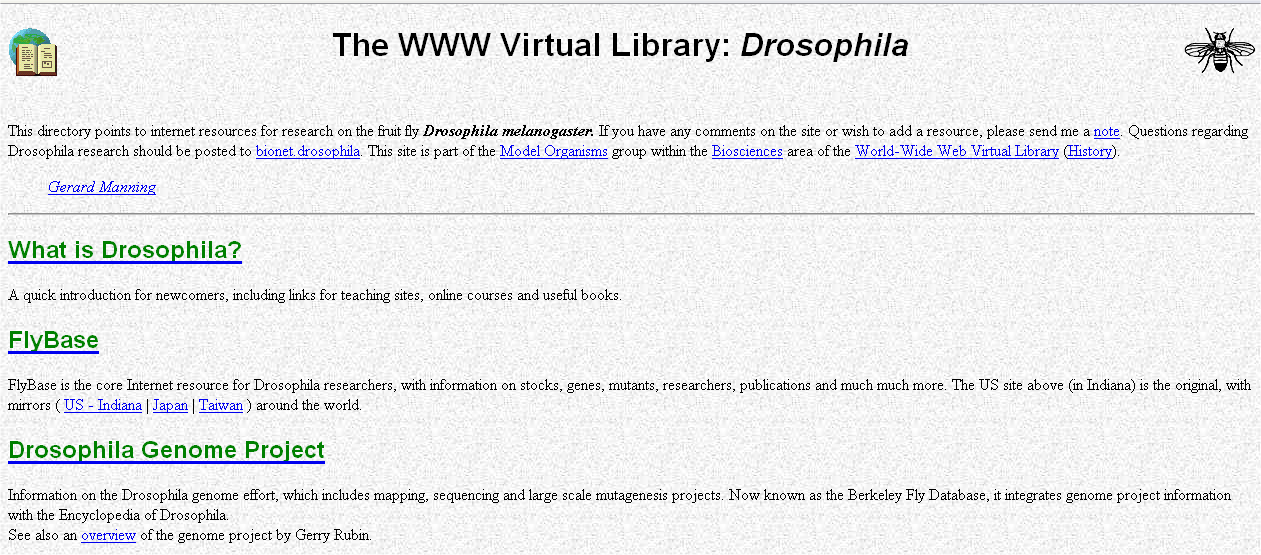 FlyBase: http://flybase.net/
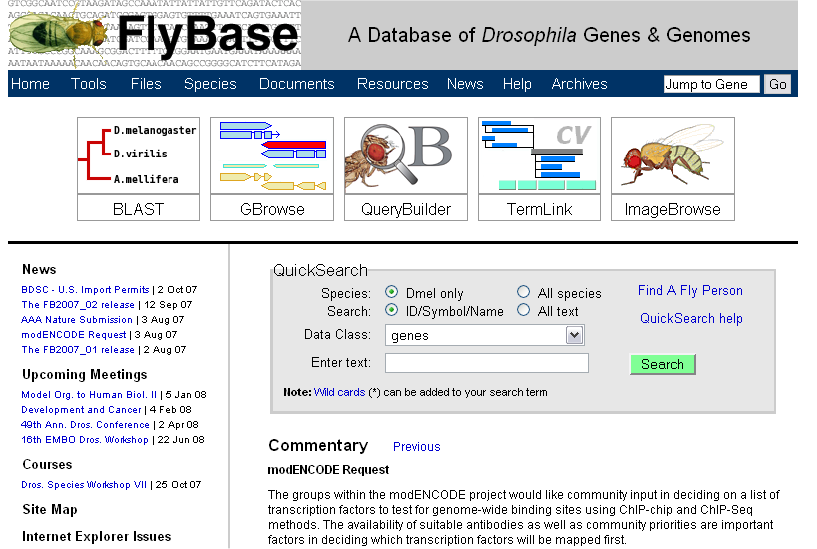 Fly-net
Autoři: prof. RNDr. Jiřina Relichová, CSc.; Mgr. Marek Stehlík
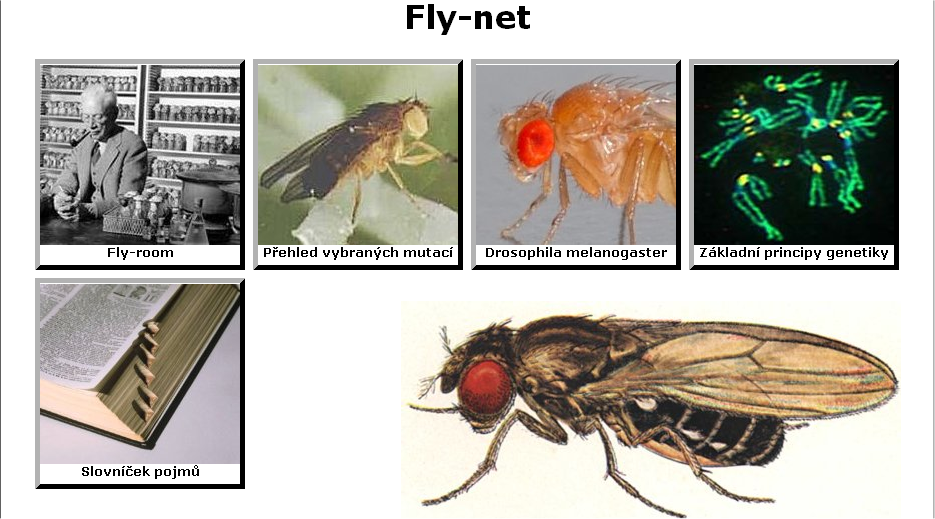 http://is.muni.cz/elportal/estud/prif/js07/flynet/texty/index.html
Pohlaví u D. melanogaster
chromozomové určení pohlaví typ Drosophila (většina živočichů včetně člověka)
samečci ♂ heterogametičtí XY
samičky ♀ homogametické XX
→ dědičnost znaků vázaných na pohlaví
další:	chromozomové určení typu Abraxas – motýli, ptáci, někteří obojživelníci, plazi a ryby
					- ♂ ZZ     ♀ ZW

          chromozomové určení typu Protenor – některé ploštice, kobylky

					- ♂ X      ♀ XX

         chromozomové určení typu haplodiploidie – některý hmyz, typicky včely a mravenci
					- ♂ 1n 	♀ 2n

	chromozomové určení dle vnějšího prostředí – NEGENETICKÉ – teplota, sociální prostředí
Pohlaví u D. melanogaster
chromozomové určení pohlaví typ Drosophila (většina živočichů včetně člověka)
samečci ♂ heterogametičtí XY
samičky ♀ homogametické XX
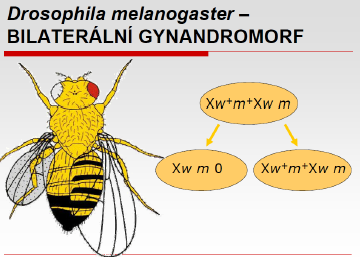 → dědičnost znaků vázaných na pohlaví
Pohlaví 	
Drosophila – poměr sad autozomů (2) ku počtu X
vs
člověk – přítomnost genu SRY (chromozom Y)
2X:2A = 1 - ♀
1X:2A = 0,5 - ♂
♀
♀
Jedinec X bude u člověka                  a u Drosophily
♂
♂
Pohlaví u D. melanogaster
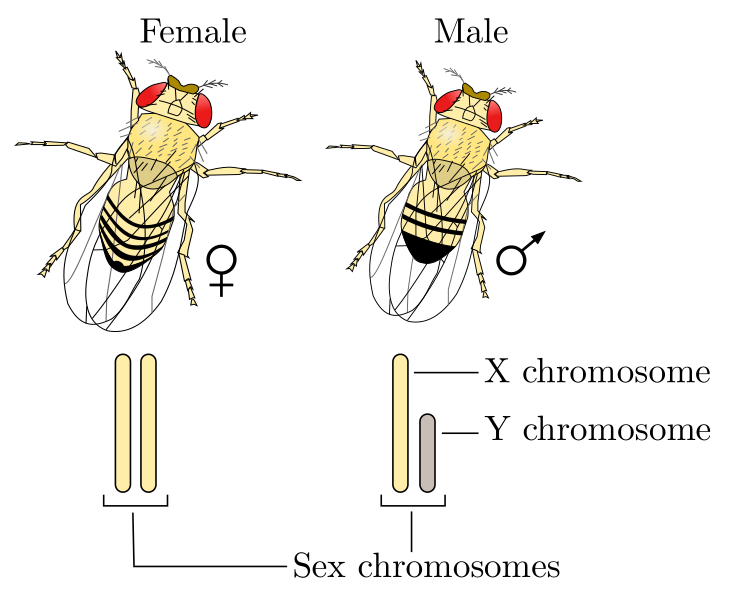 jak rozeznat ♂ a ♀?
1) celkový vzhled
Pohlaví u D. melanogaster
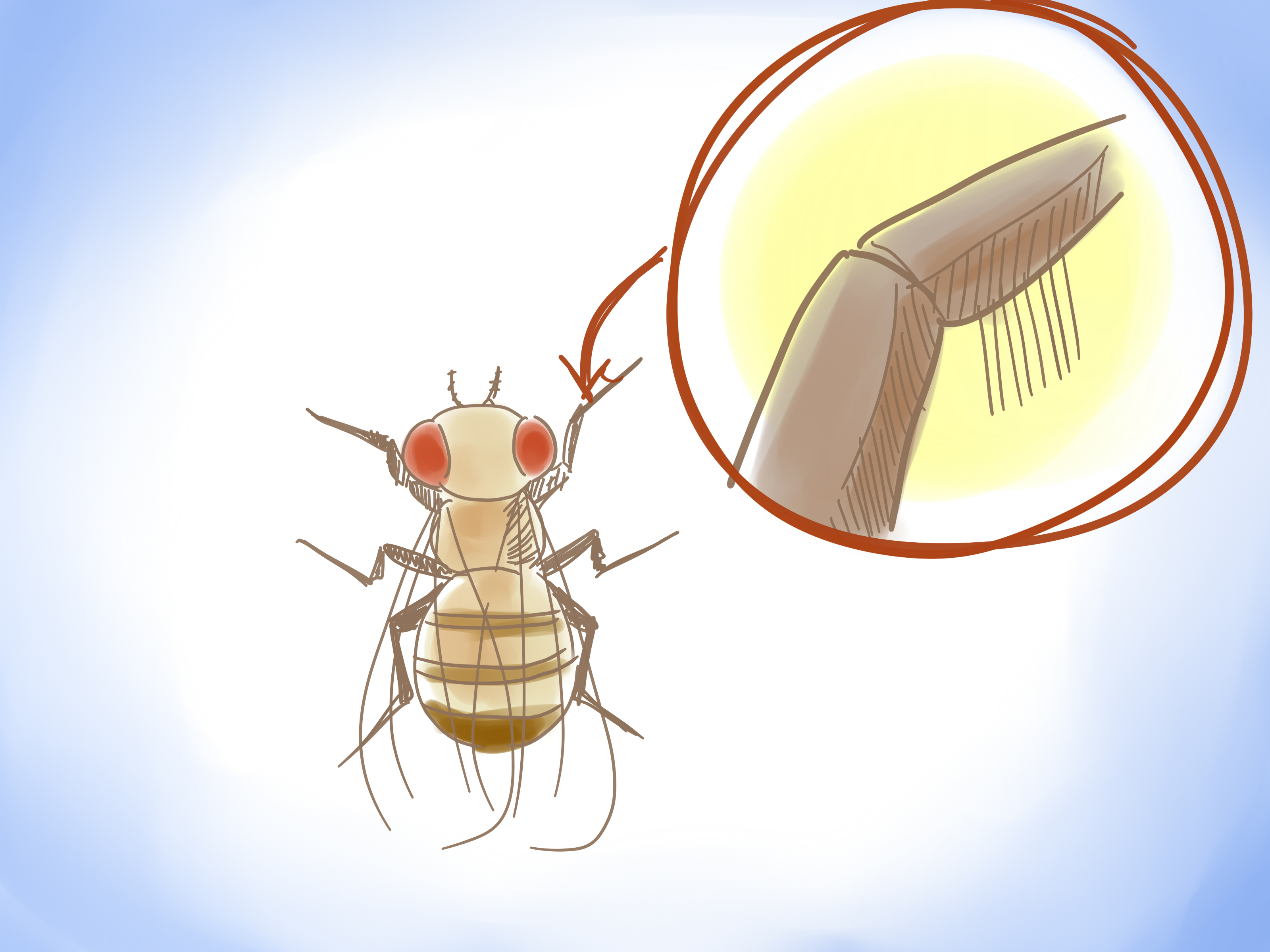 jak rozeznat ♂ a ♀?
2) sex comb
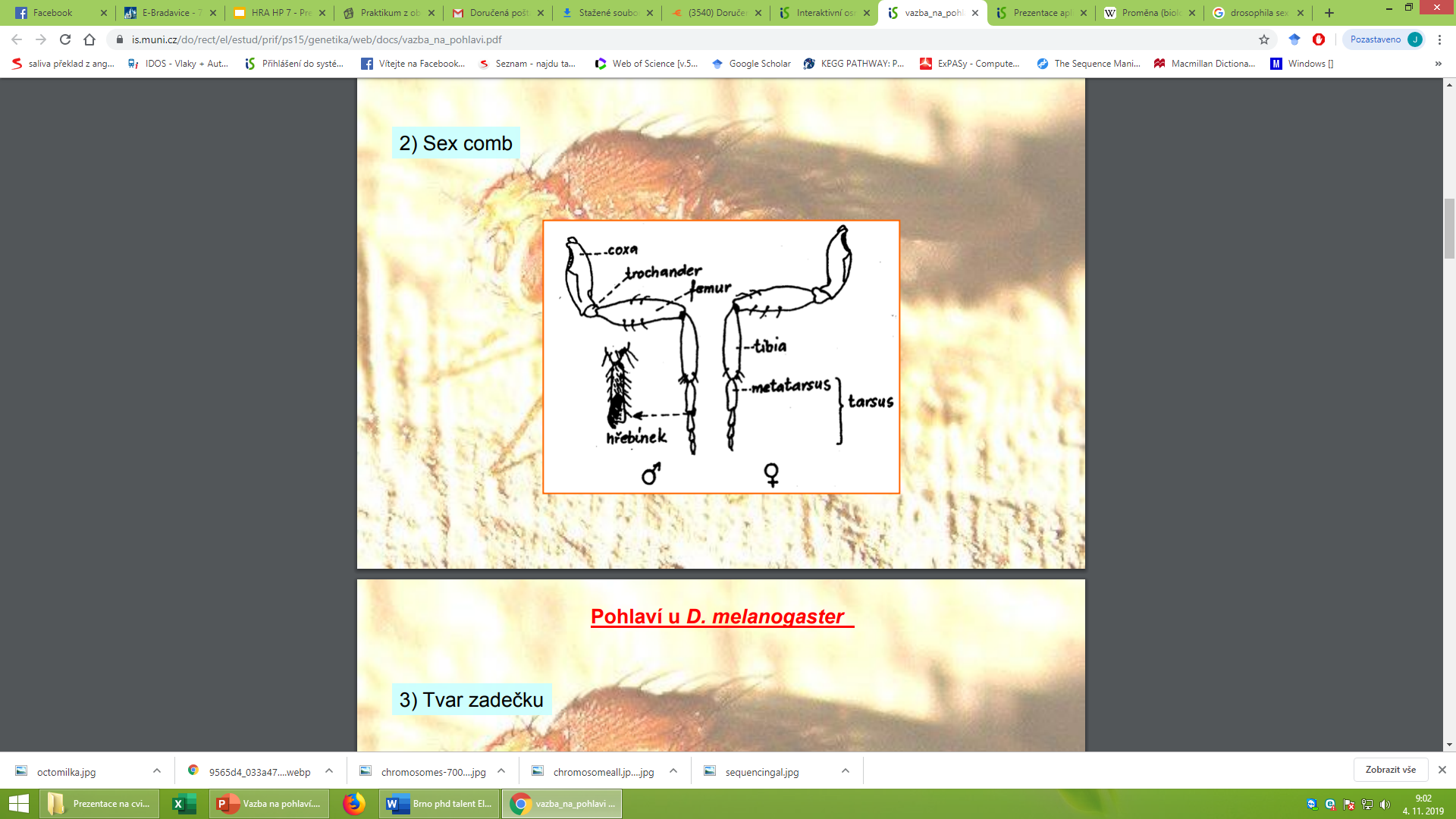 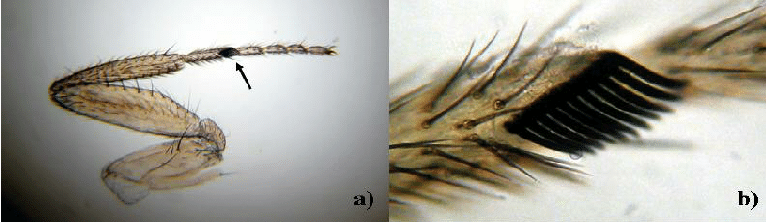 Pohlaví u D. melanogaster
jak rozeznat ♂ a ♀?
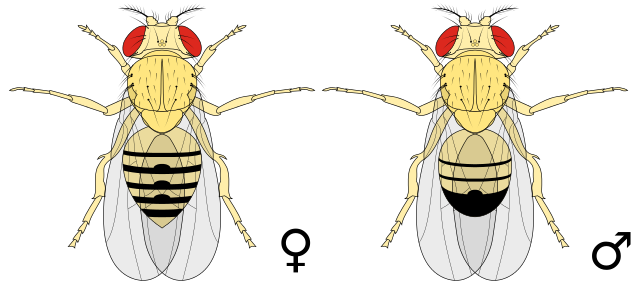 3) tvar zadečku
Pohlaví u D. melanogaster
jak rozeznat ♂ a ♀?
4) vzorování zadečku na hřbetní straně
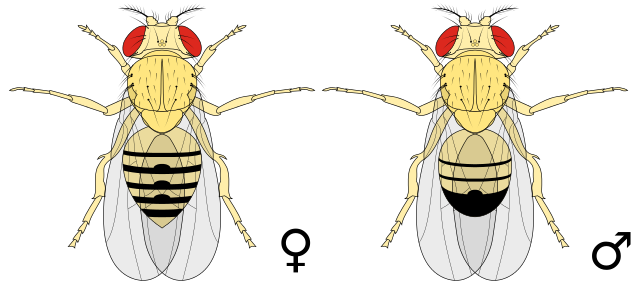 Pohlaví u D. melanogaster
jak rozeznat ♂ a ♀?
5) vzorování zadečku na břišní straně
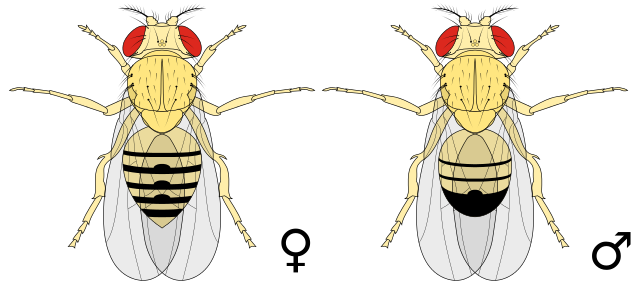 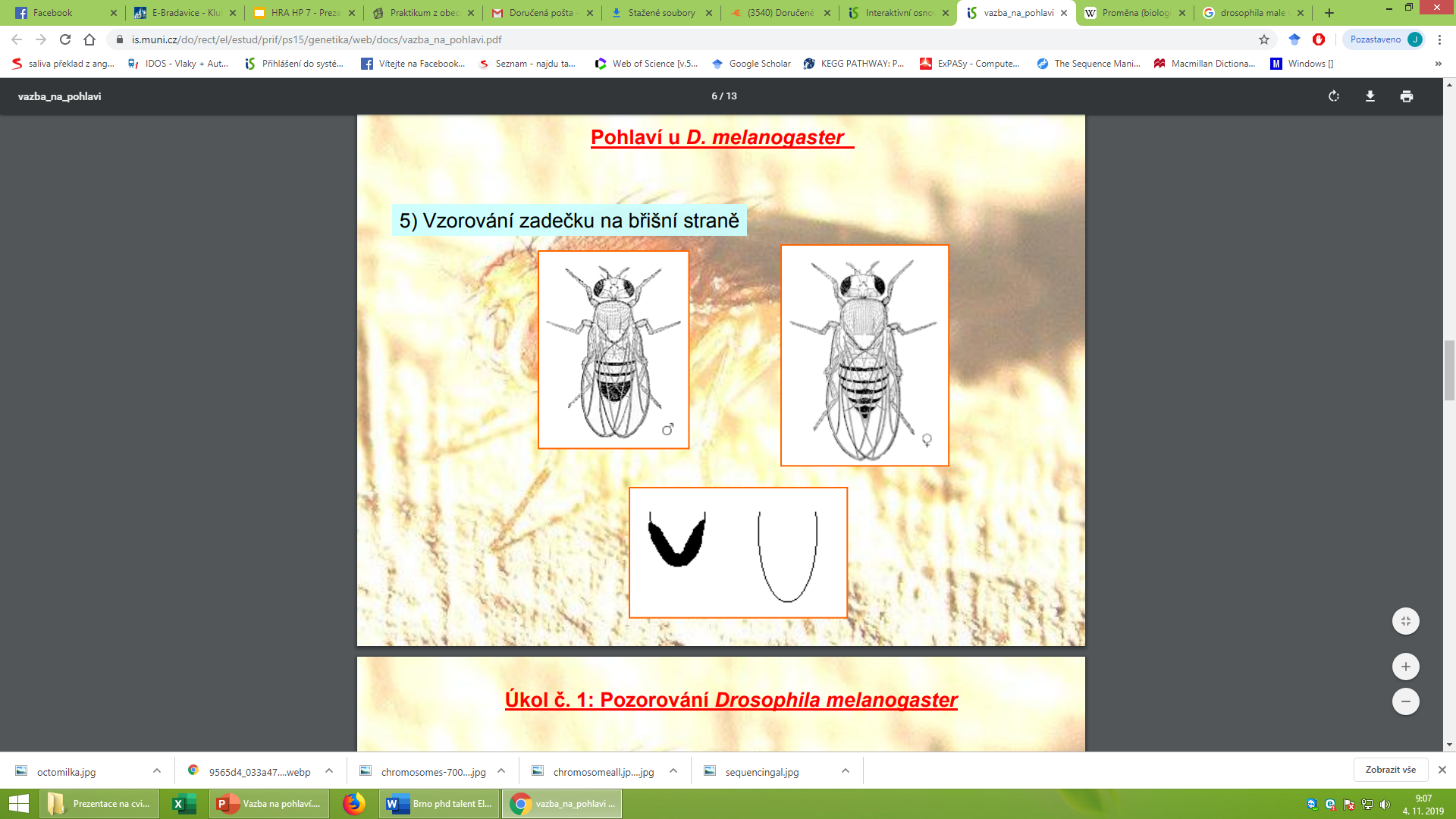 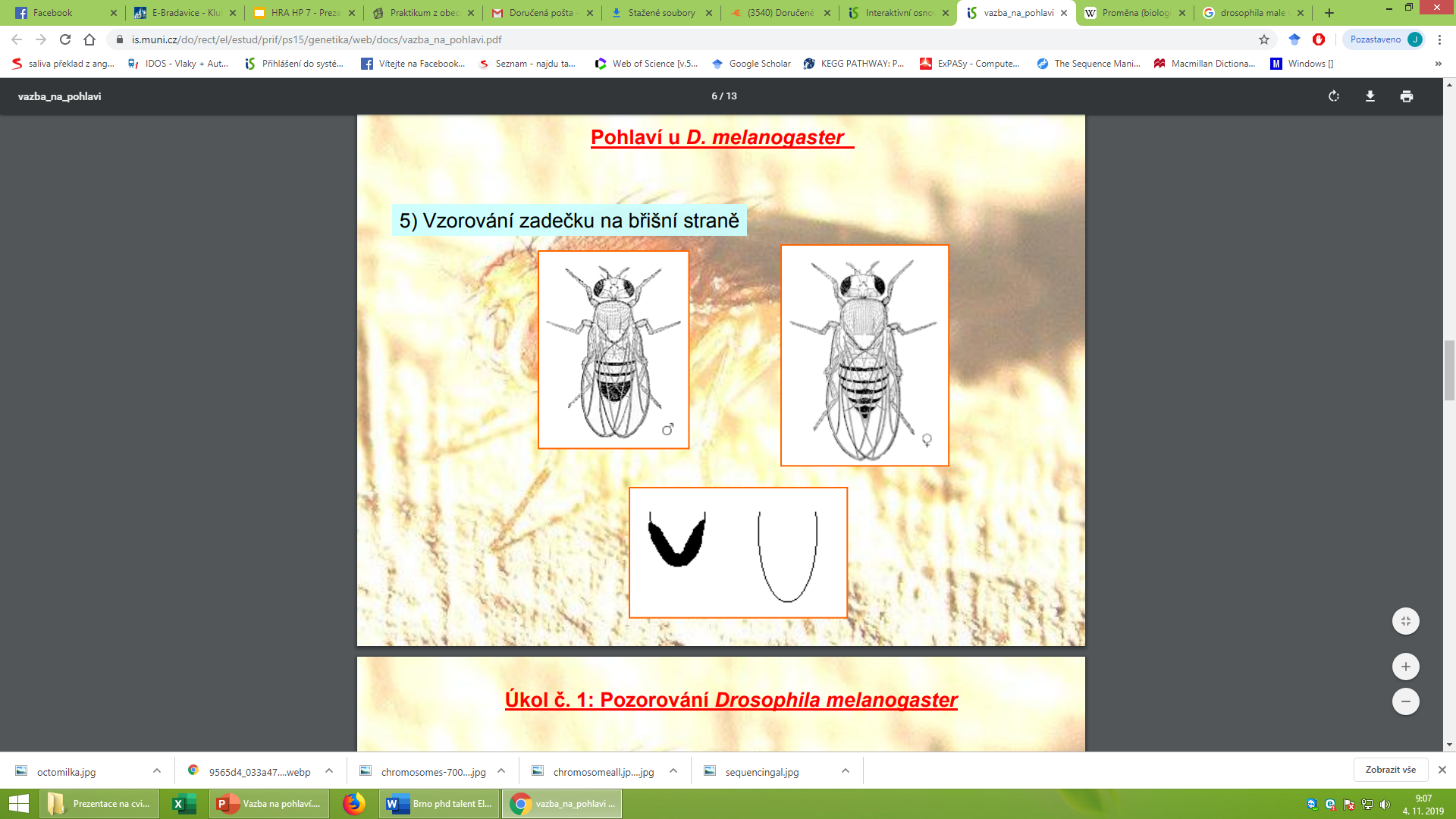 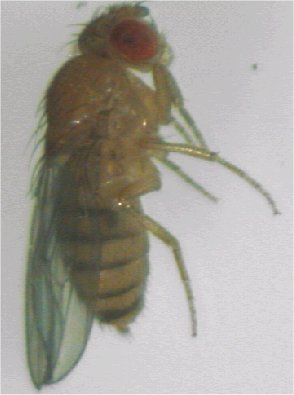 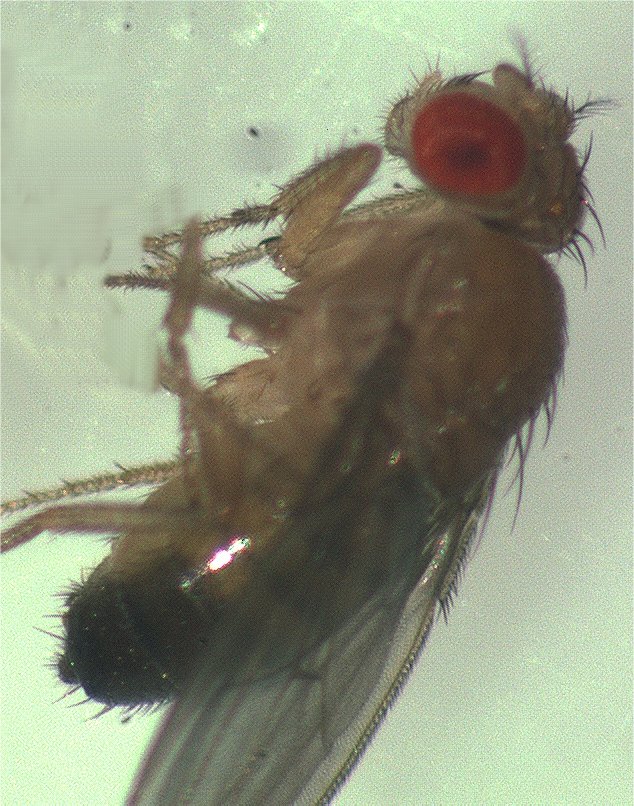 Dědičnost znaku vázaného na pohlaví
♂ 	heterogametický	 XY
♀ 	homogametická	 XX
heterologická oblast
homologická oblast (pseudoautozomální)
X
Y
Pozorovaný znak v oblasti homologie
♂ 	heterogametický	 XY
♀ 	homogametická	 XX
a
a
X
Y
ZNAK SE DĚDÍ JAKO BY BYL AUTOZOMÁLNÍ
Pozorovaný znak v oblasti heterologie - Y
♂ 	heterogametický	 XY
♀ 	homogametická	 XX
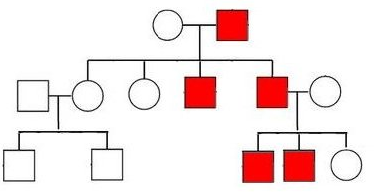 a
X
Y
ZNAK SE DĚDÍ JEN V OTCOVSKÉ LINII (HOLANDRICKÁ DĚDIČNOST)
			z otce na syna, dědičnost přímá
Pozorovaný znak v oblasti heterologie - X
♂ 	heterogametický	 XY
♀ 	homogametická	 XX
a
a
a
A
a
X
Y
X
X
X
X
nemocný
zdravá 
přenašečka
nemocná
♂ projeví se vždy
♀ projeví se jen v homozygotní sestavě
PokusPozorování dědičnosti znaku s vazbou na pohlaví
- sledujeme mutaci white – na nehomologickém úseku X chromozomu
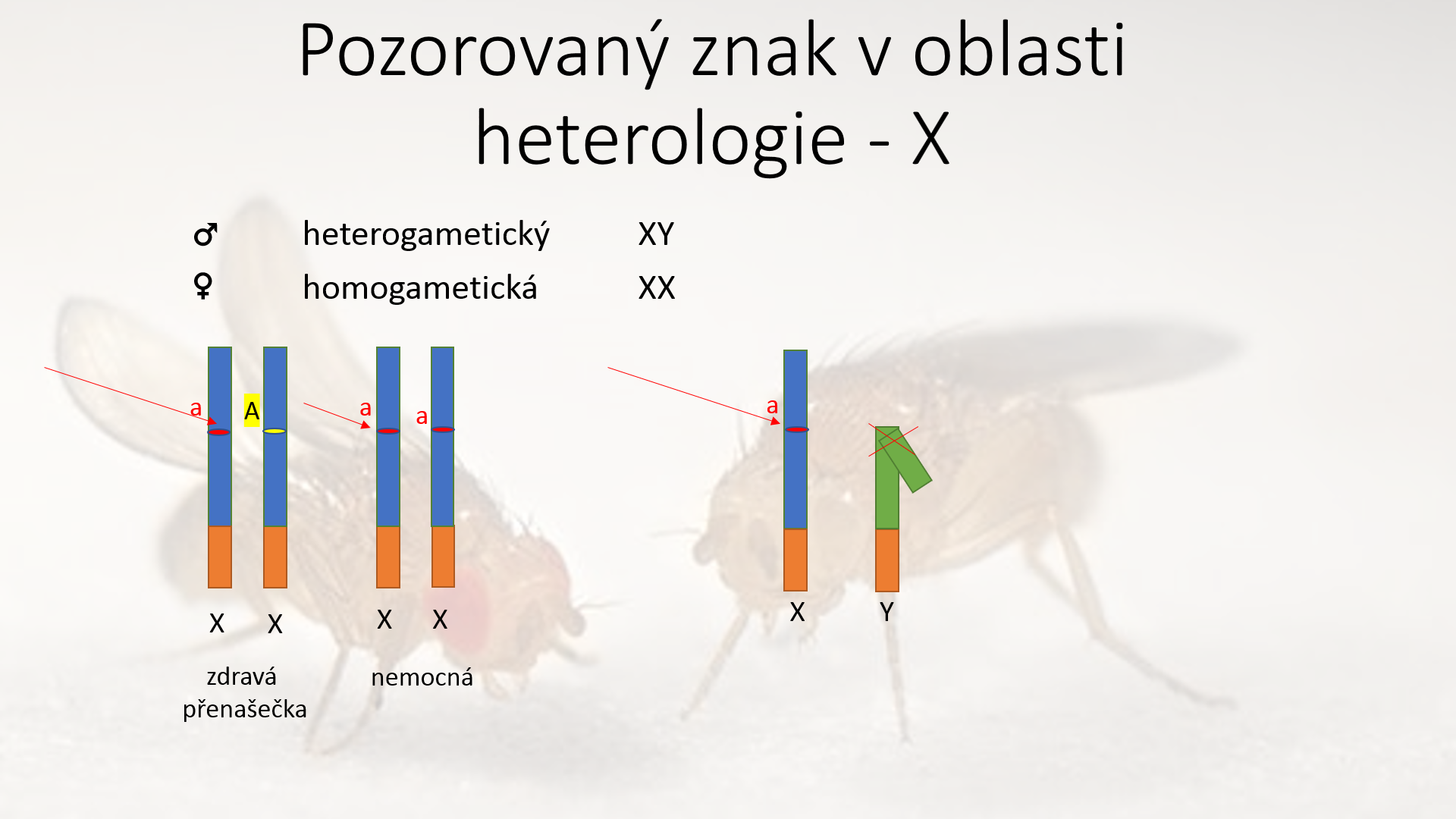 PokusPozorování dědičnosti znaku s vazbou na pohlaví
- sledujeme mutaci white – na nehomologickém úseku X chromozomu
Dědičnost znaku s vazbou na pohlaví
2) Dědičnost křížem
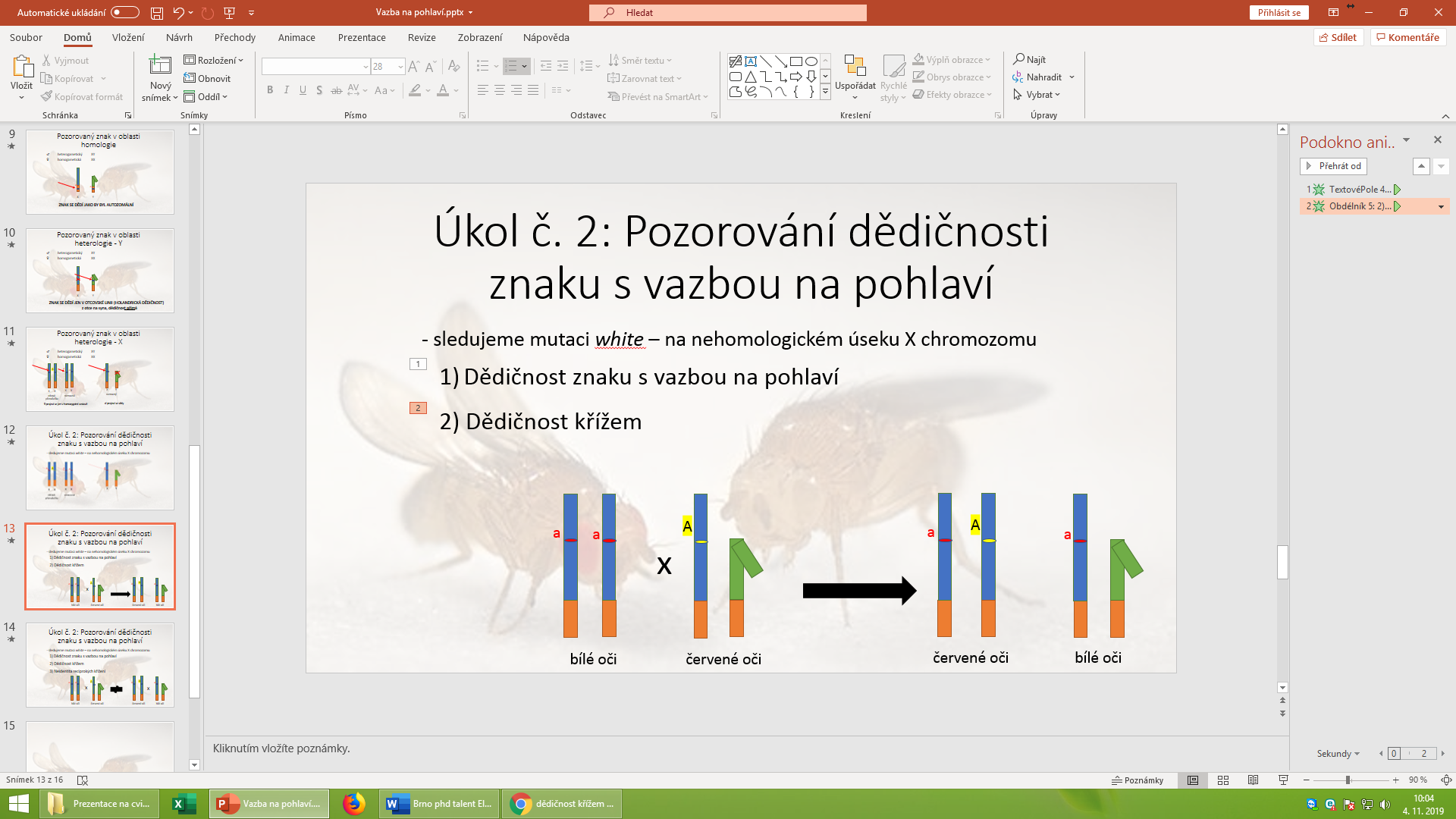 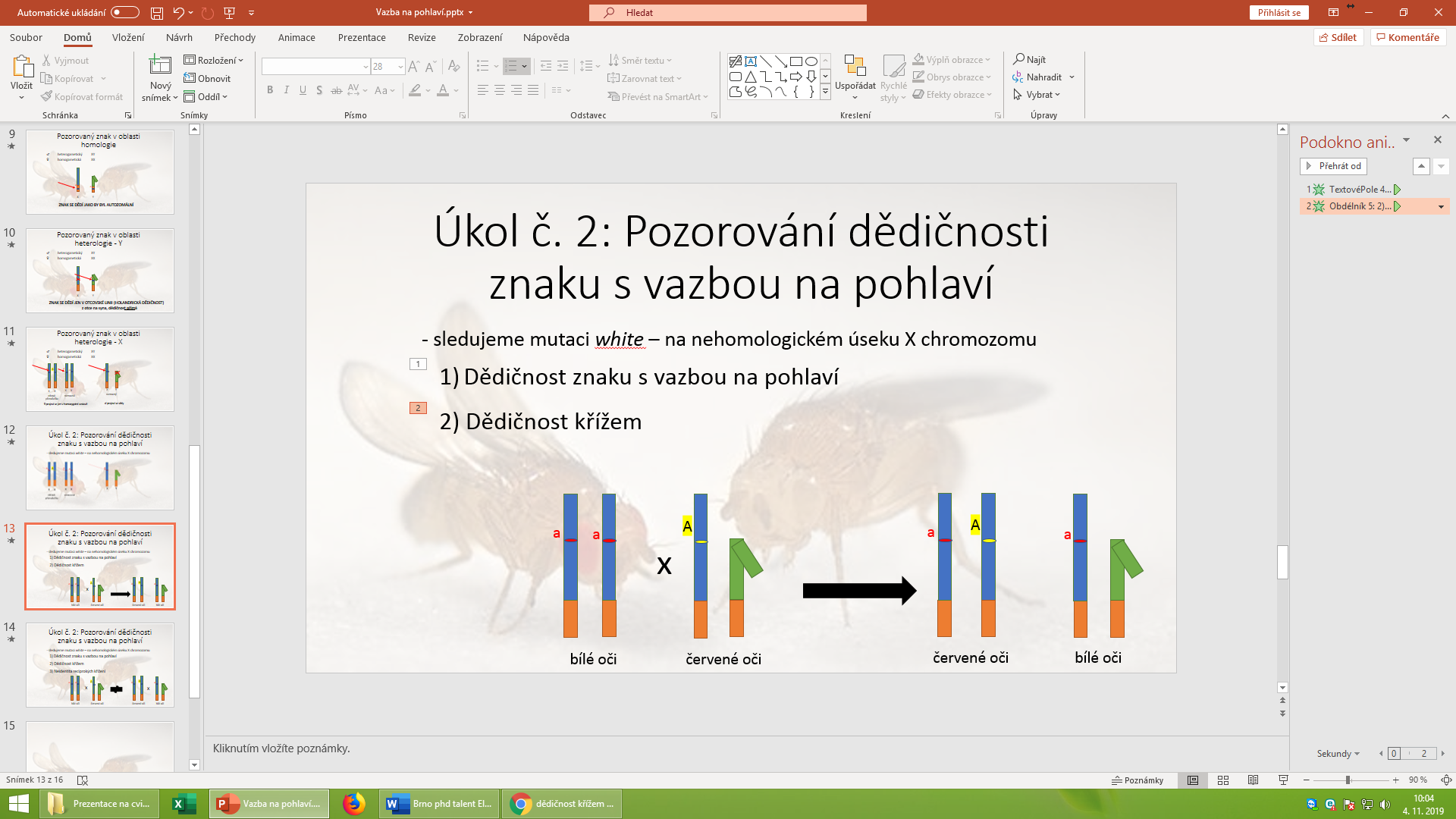 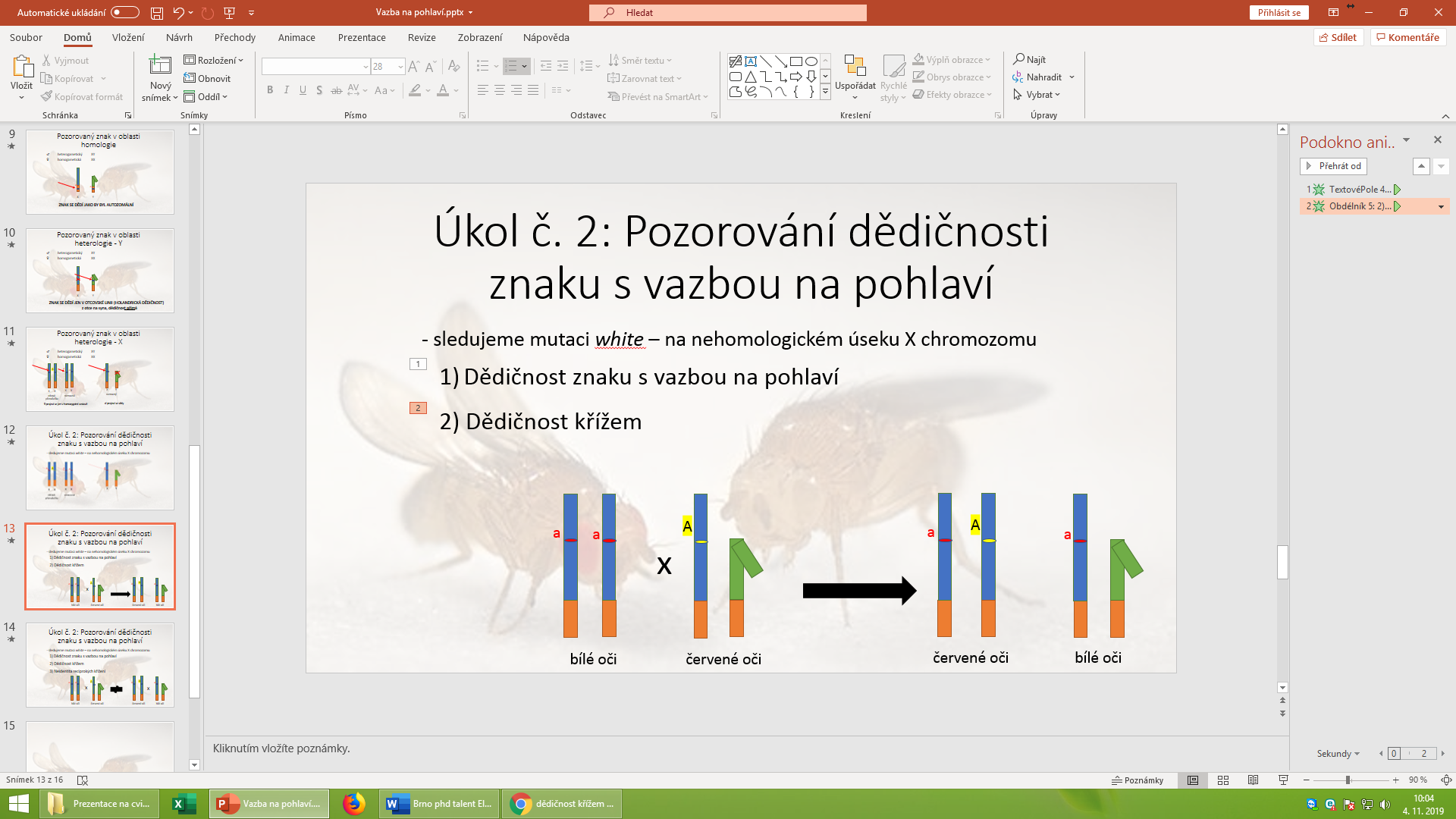 PokusPozorování dědičnosti znaku s vazbou na pohlaví
- sledujeme mutaci white – na nehomologickém úseku X chromozomu
Dědičnost znaku s vazbou na pohlaví
2) Dědičnost křížem
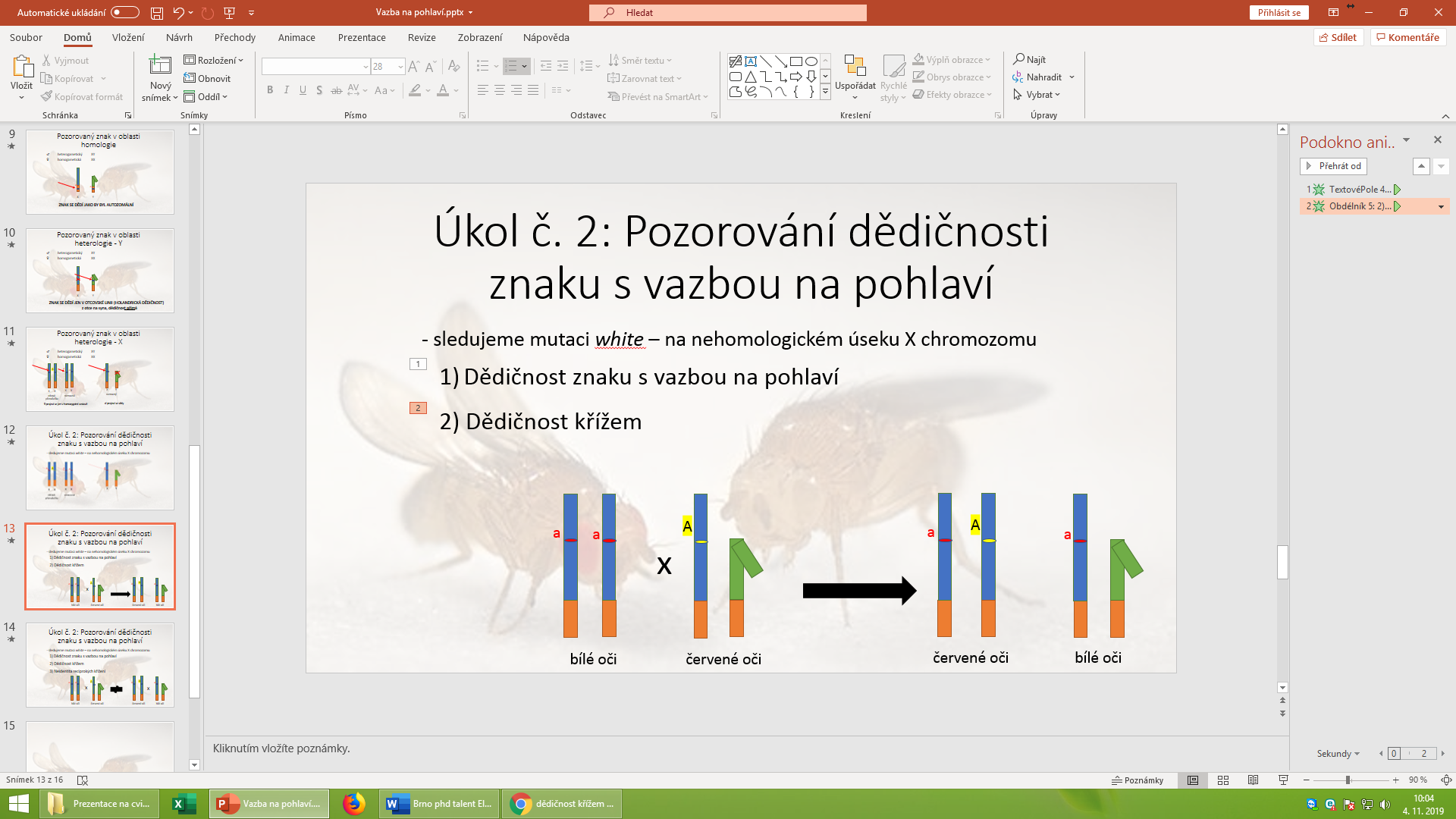 a
a
A
A
A
A
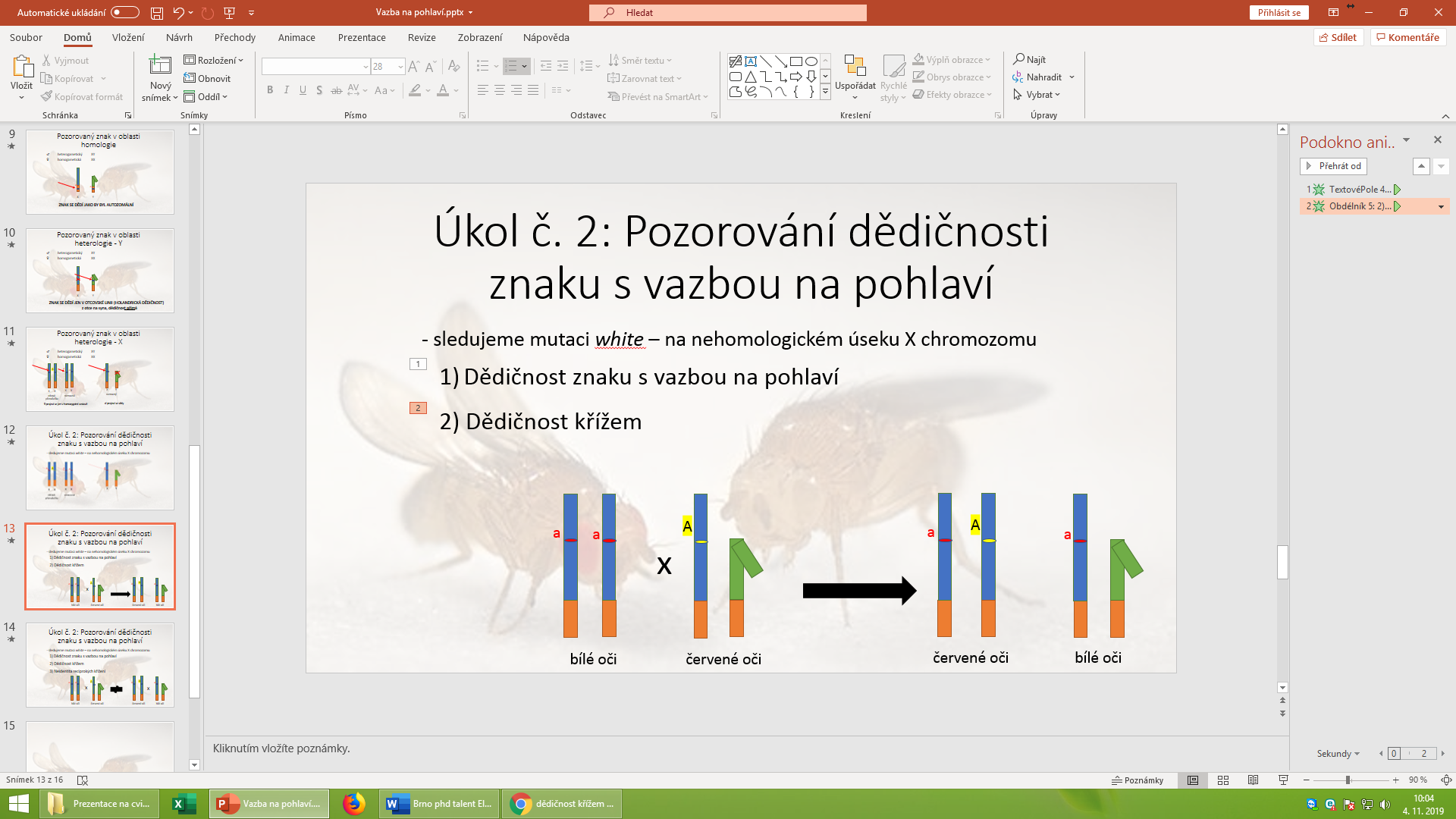 červené oči
červené oči
červené oči
bílé oči
PokusPozorování dědičnosti znaku s vazbou na pohlaví
- sledujeme mutaci white – na nehomologickém úseku X chromozomu
Dědičnost znaku s vazbou na pohlaví
2) Dědičnost křížem
3) Neidentita reciprokých křížení
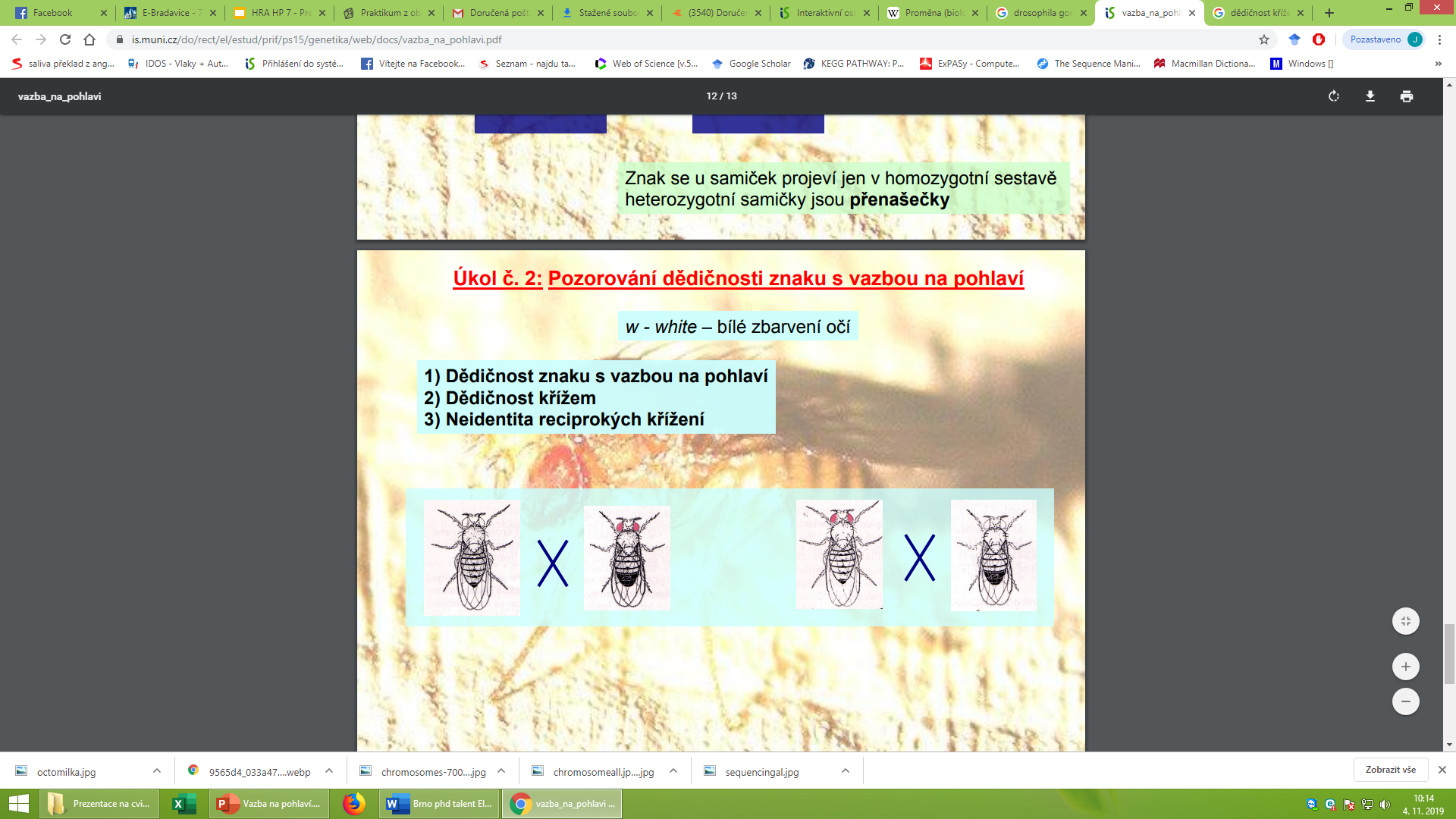 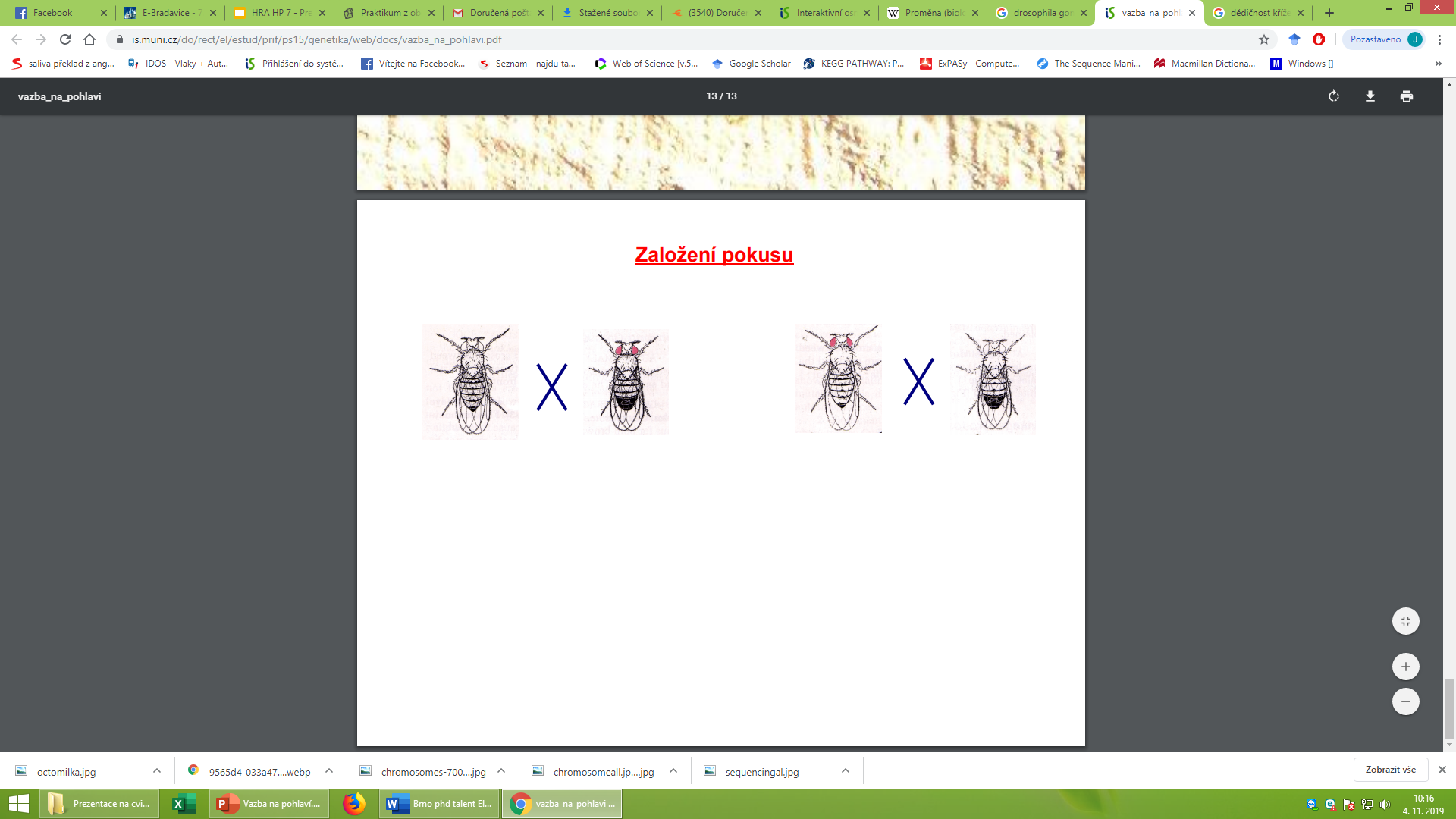 Dědičnosti znaku s vazbou na pohlaví - pokus
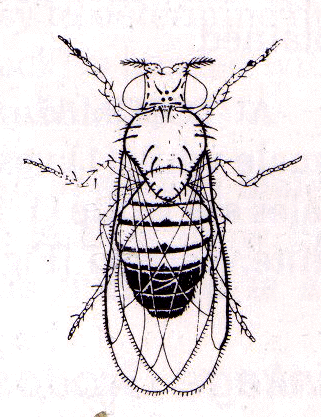 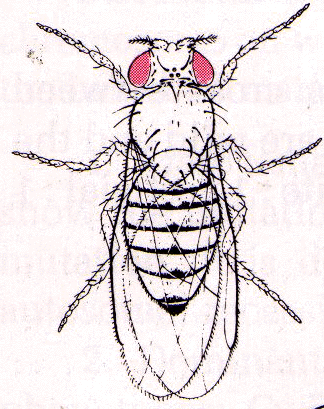 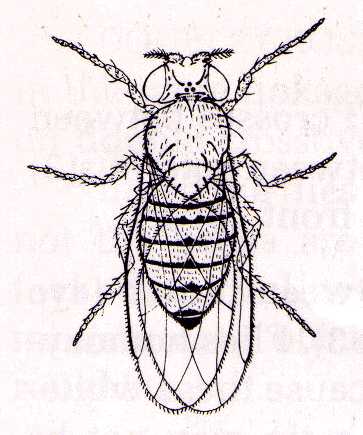 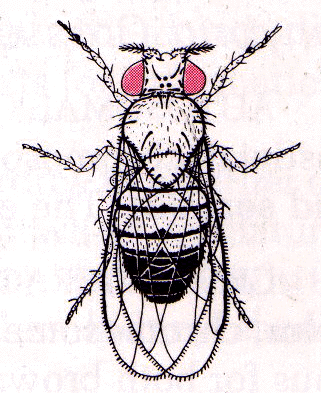 P:	Xw Xw   	  x        X+Y
P:	X+X+ 	  x      XwY
F1:
F1:
F2:
F2:
Dědičnosti znaku s vazbou na pohlaví - pokus
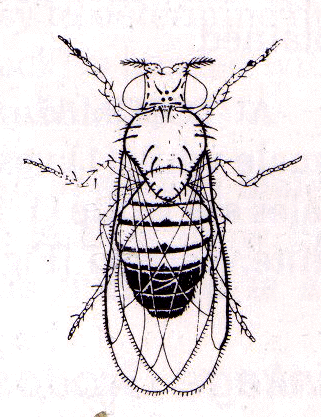 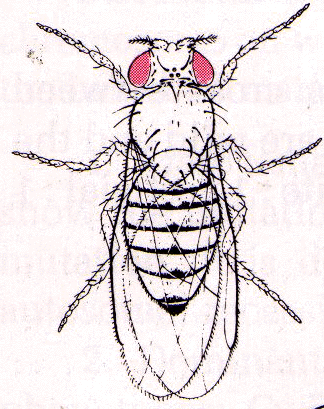 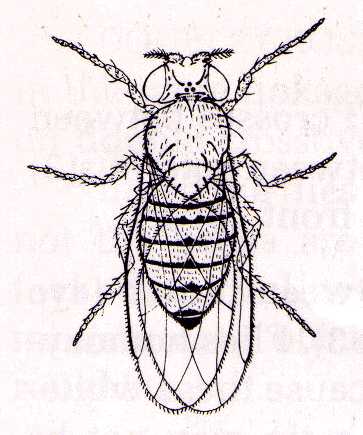 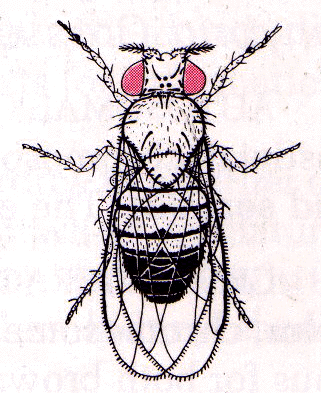 P:	Xw Xw   	  x        X+Y
P:	X+X+ 	  x      XwY
F1:
F1:
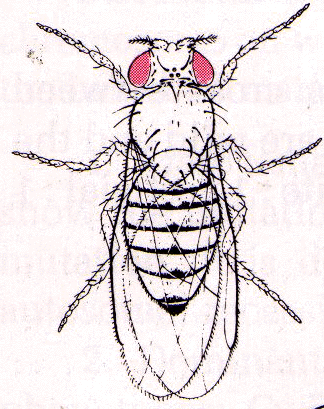 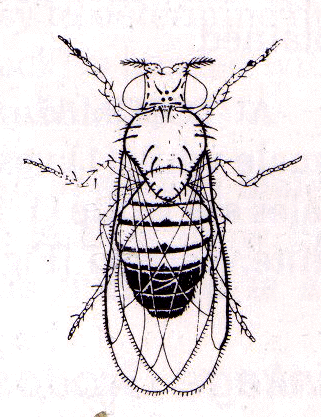 Xw X+       XwY
F2:
F2:
Dědičnosti znaku s vazbou na pohlaví - pokus
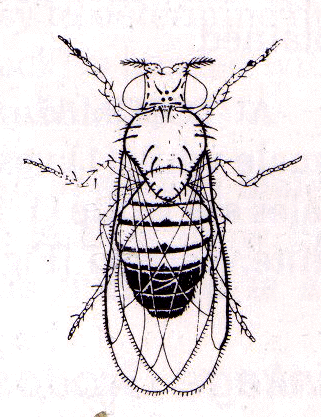 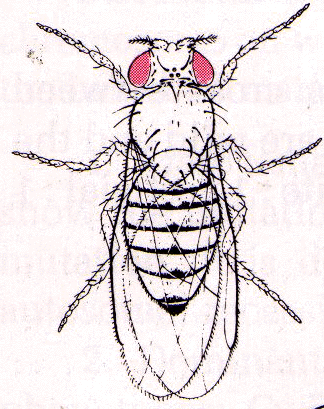 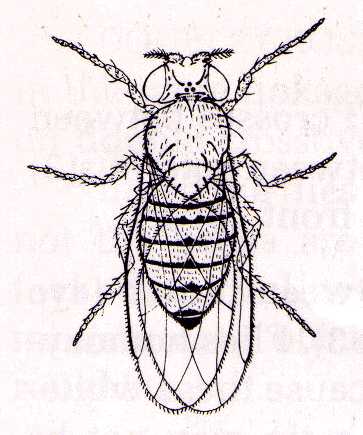 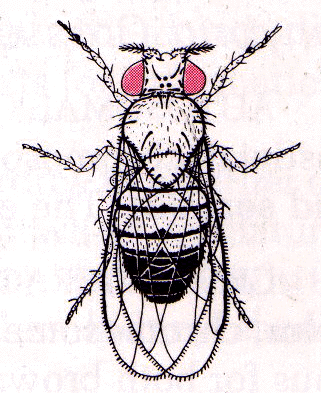 P:	Xw Xw   	  x        X+Y
P:	X+X+ 	  x      XwY
F1:
F1:
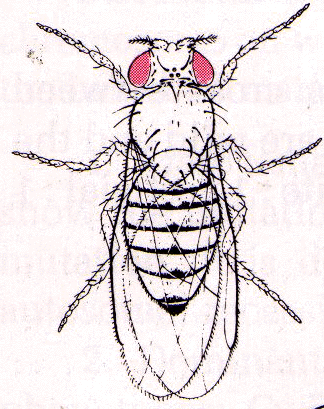 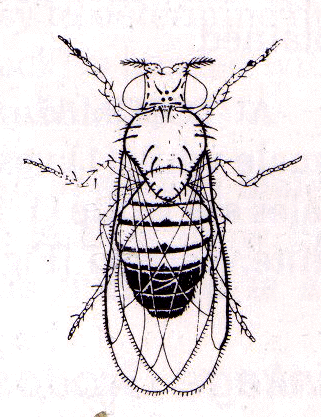 Xw X+       XwY
F2:
F2:
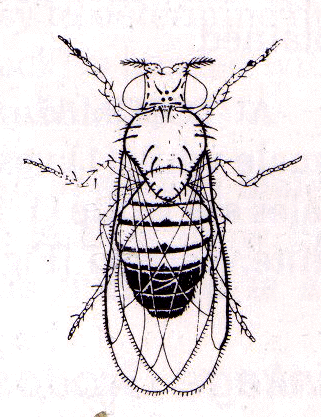 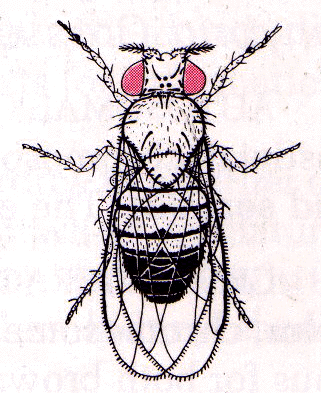 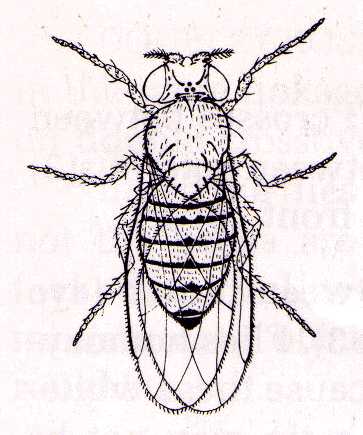 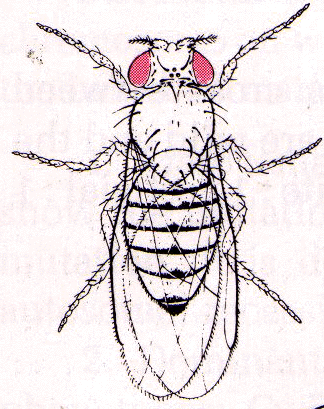 Xw Xw     Xw X+
XwY      X+Y
Dědičnosti znaku s vazbou na pohlaví - pokus
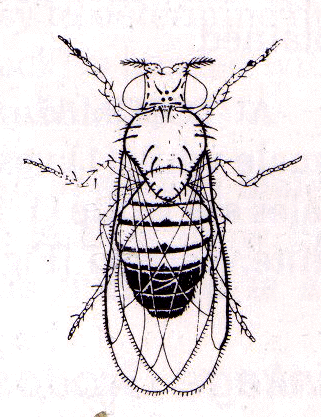 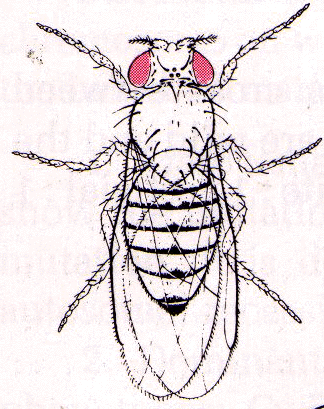 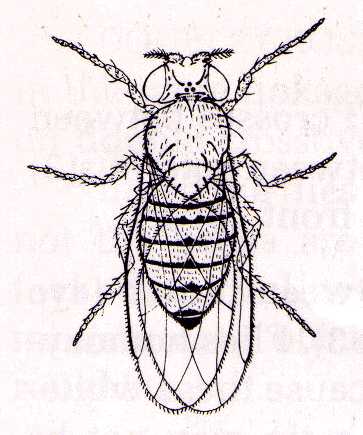 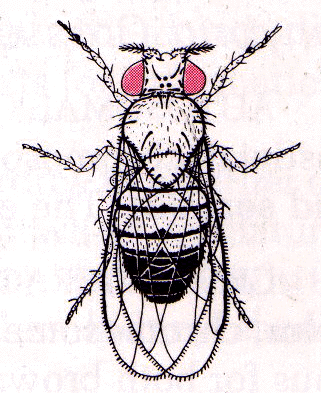 P:	Xw Xw   	  x        X+Y
P:	X+X+ 	  x      XwY
F1:
F1:
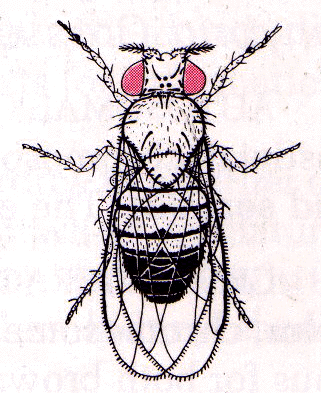 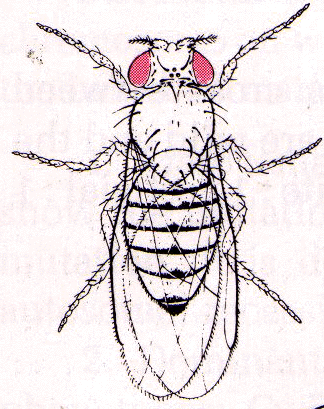 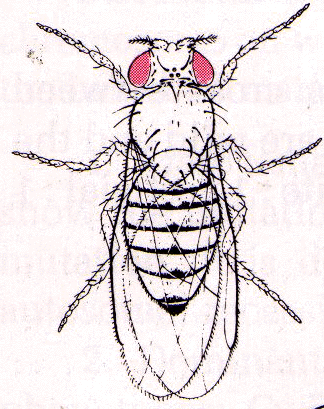 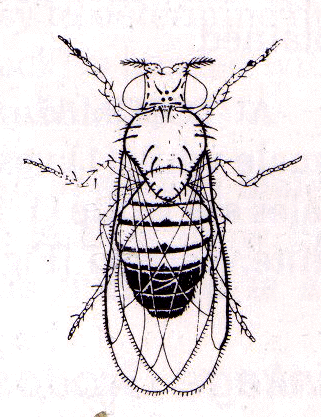 Xw X+       X+Y
Xw X+       XwY
F2:
F2:
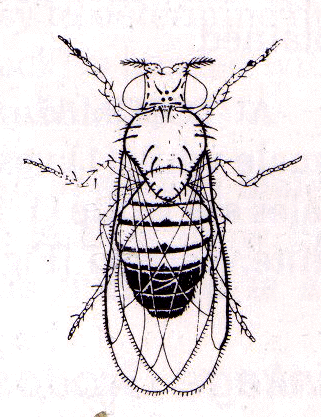 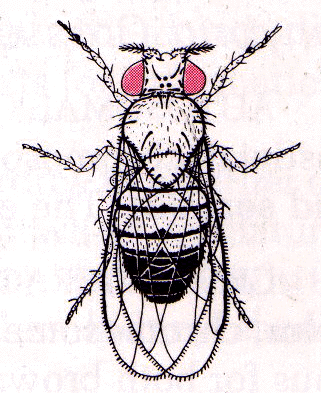 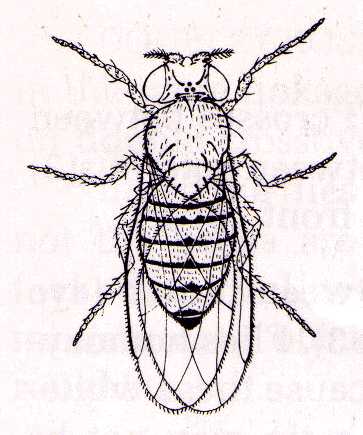 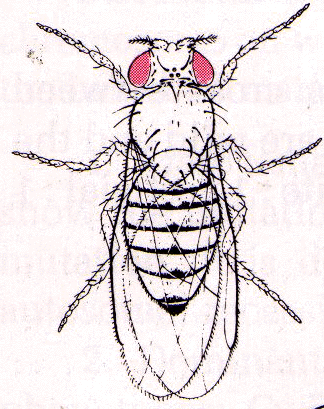 Xw Xw     Xw X+
XwY      X+Y
Dědičnosti znaku s vazbou na pohlaví - pokus
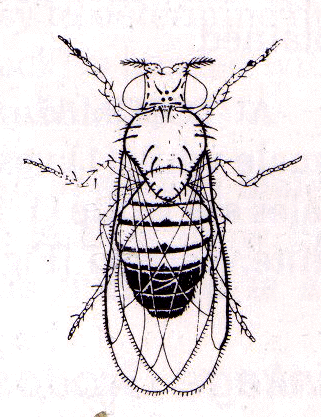 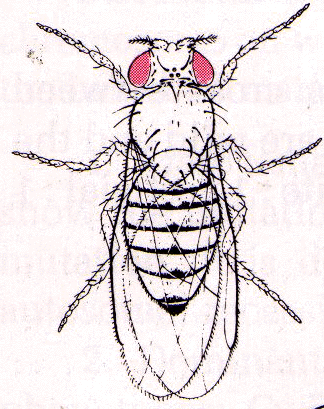 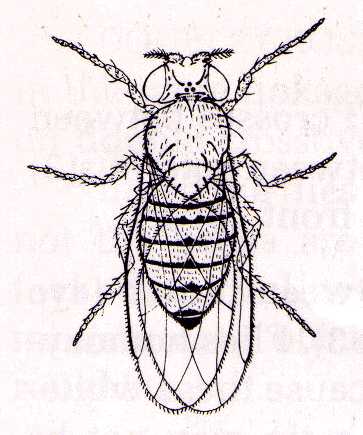 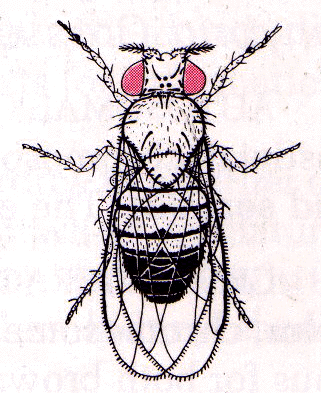 P:	Xw Xw   	  x        X+Y
P:	X+X+ 	  x      XwY
F1:
F1:
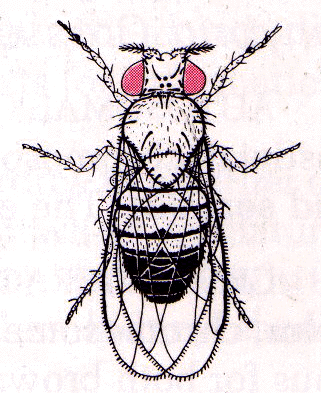 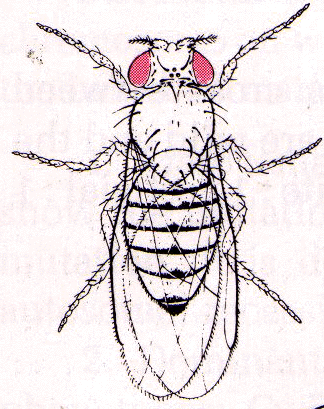 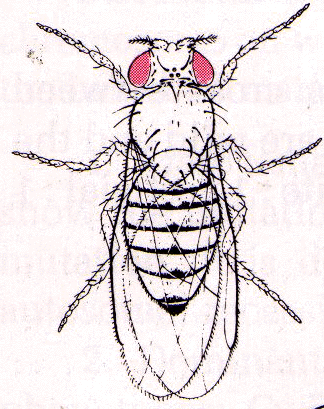 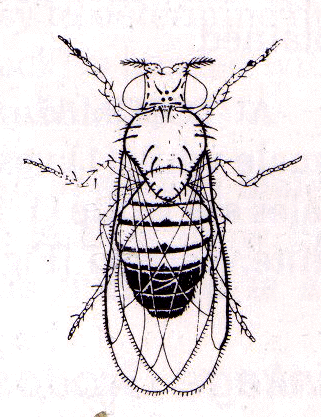 Xw X+       X+Y
Xw X+       XwY
F2:
F2:
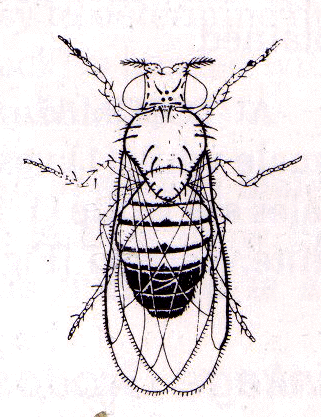 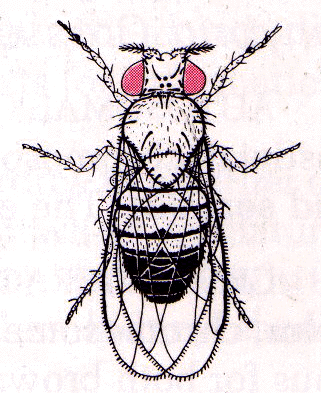 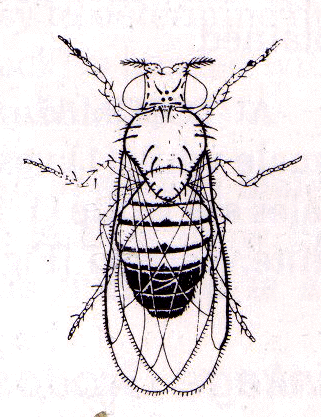 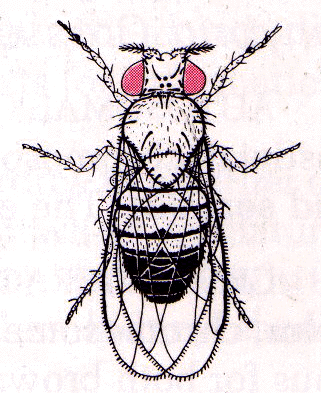 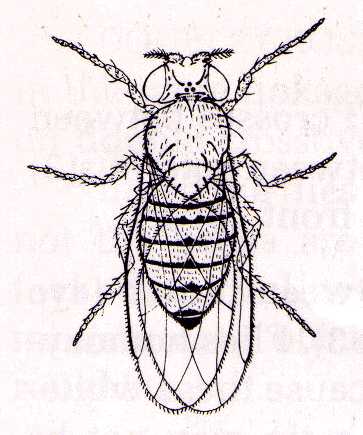 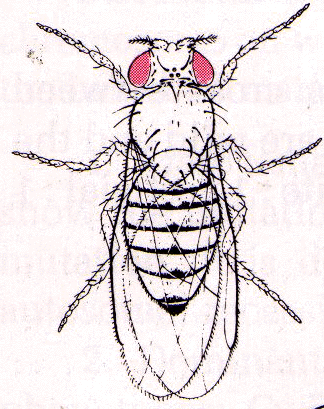 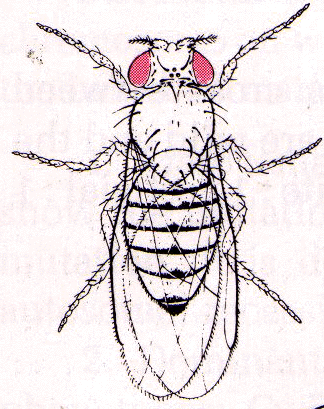 Xw Xw     Xw X+
XwY      X+Y
Xw X+      X+X+ 
XwY      X+Y